Intro to Deep Learning
Slides Credit: Andrej Karapathy, Derek Hoiem, Marc Aurelio, Yann LeCunn
Why this class?
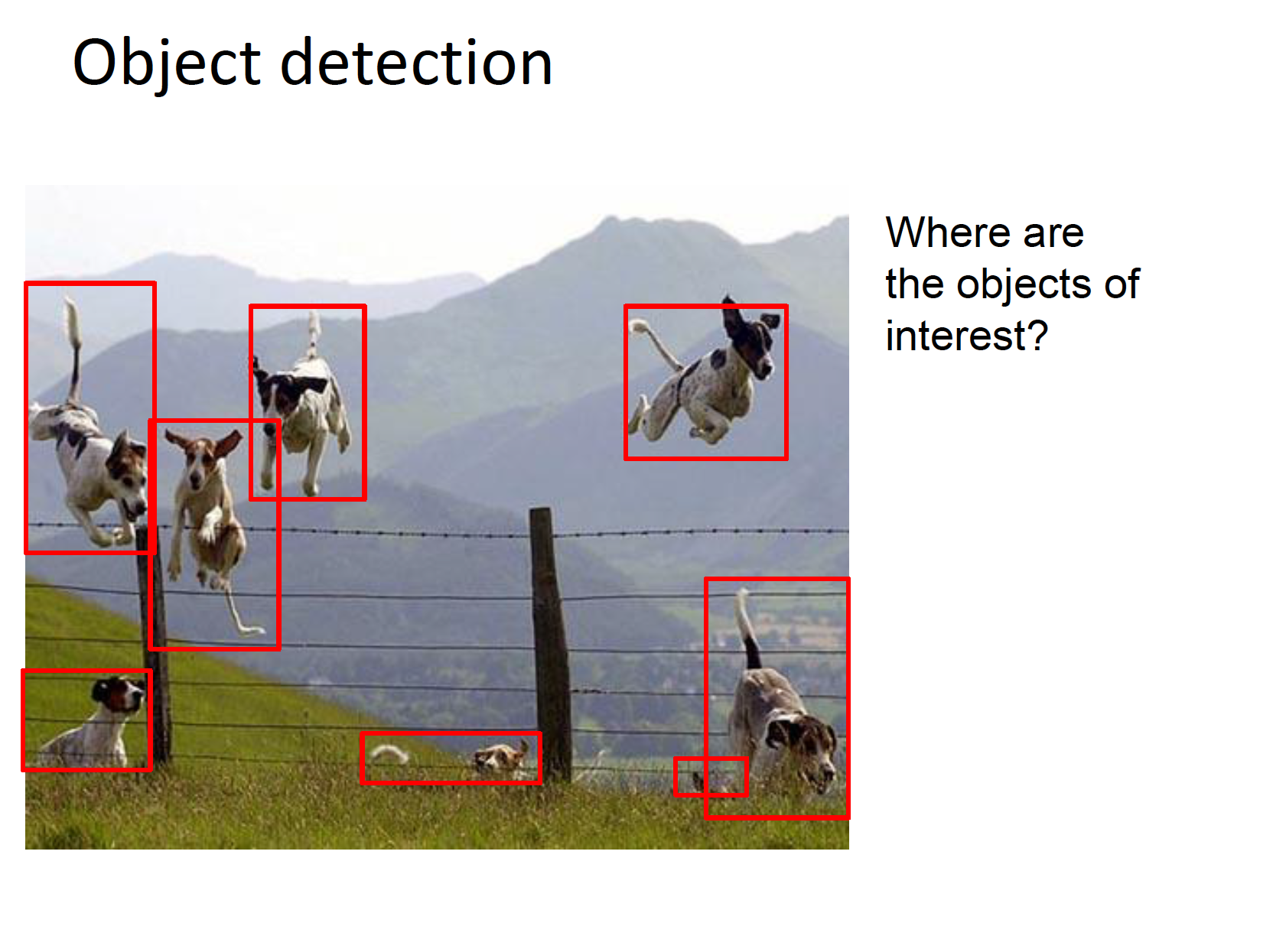 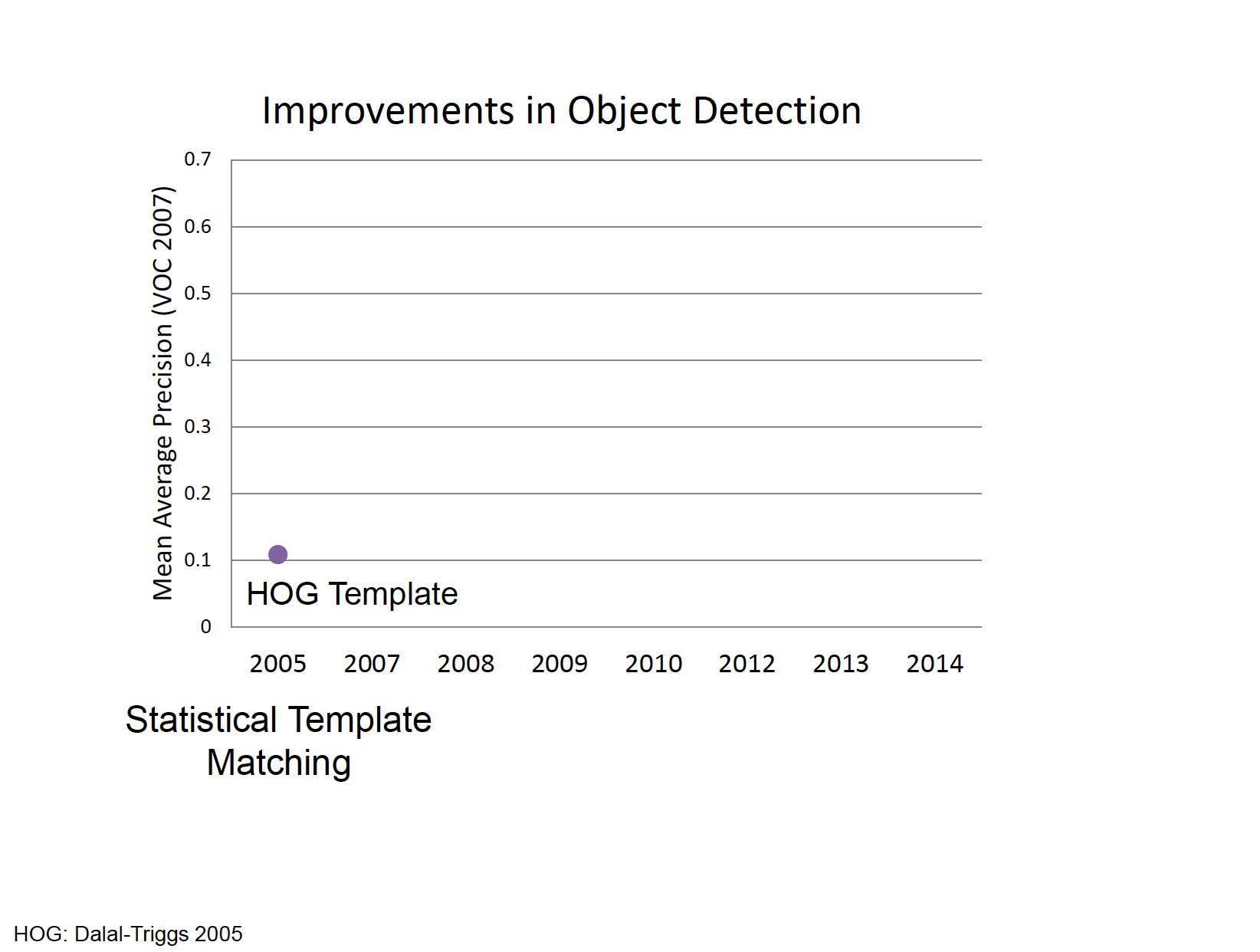 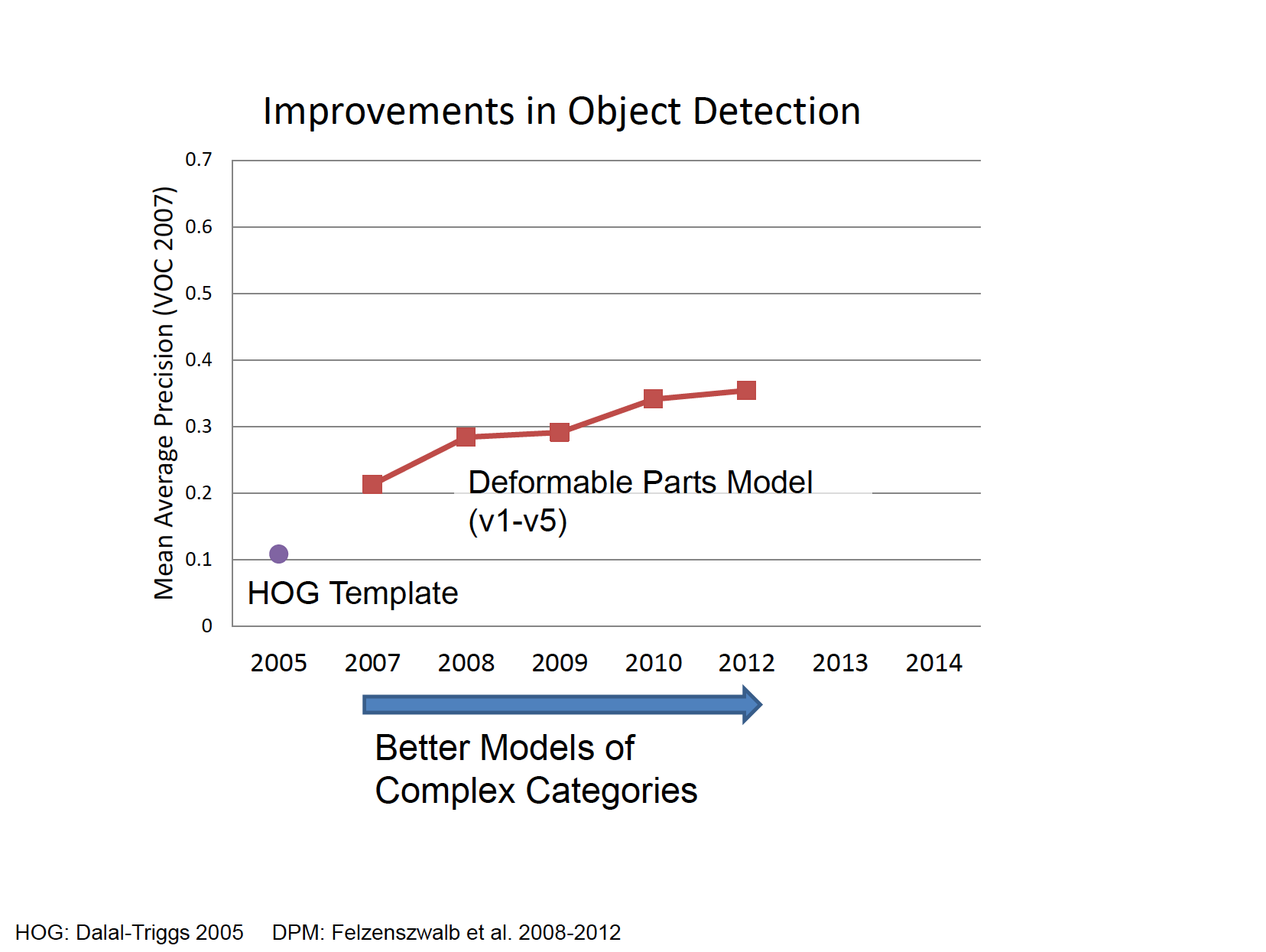 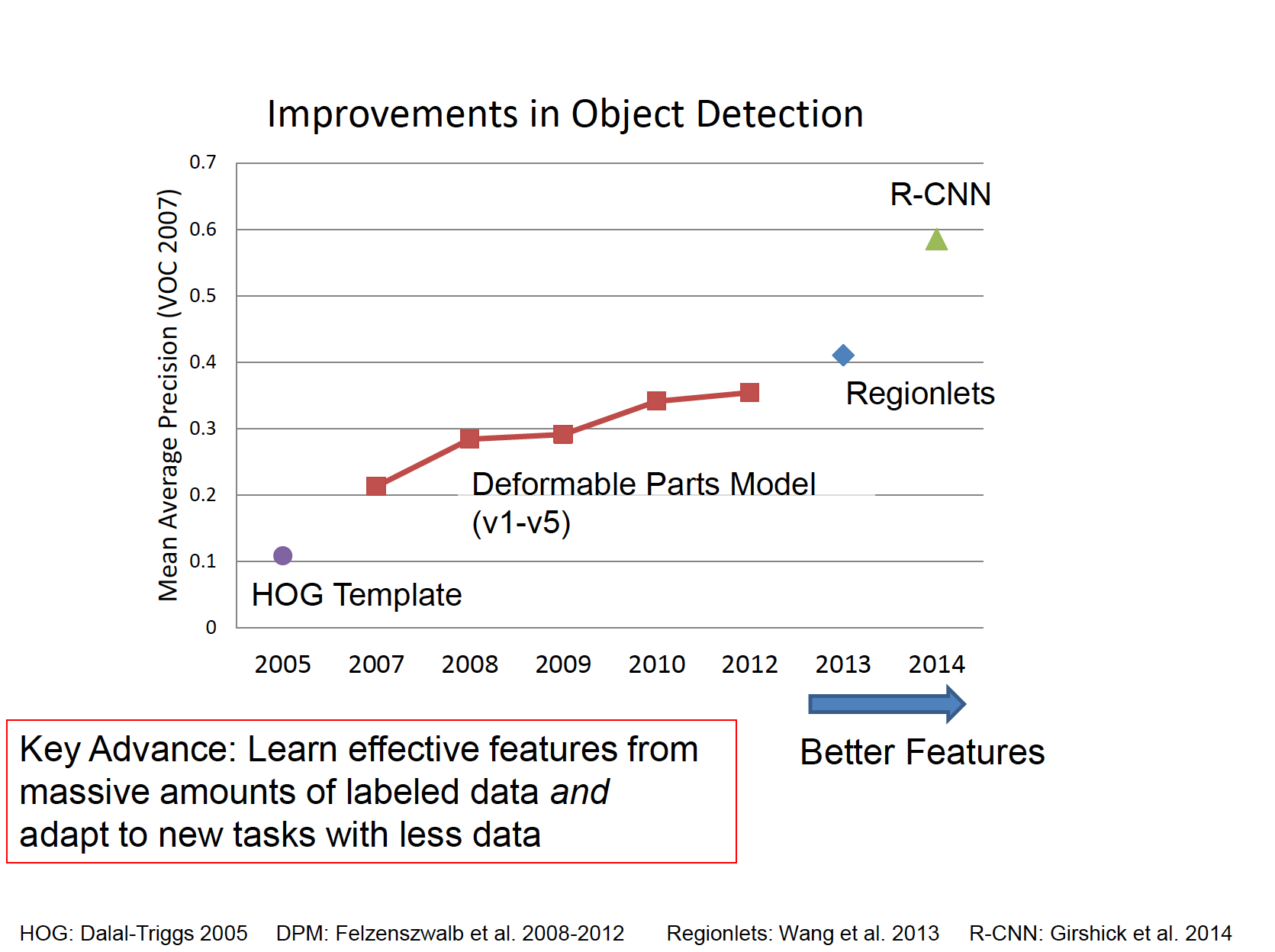 Deep Features
Have been able to harness the big data in the most efficient and effective manner.

Lead to several state of the art results!
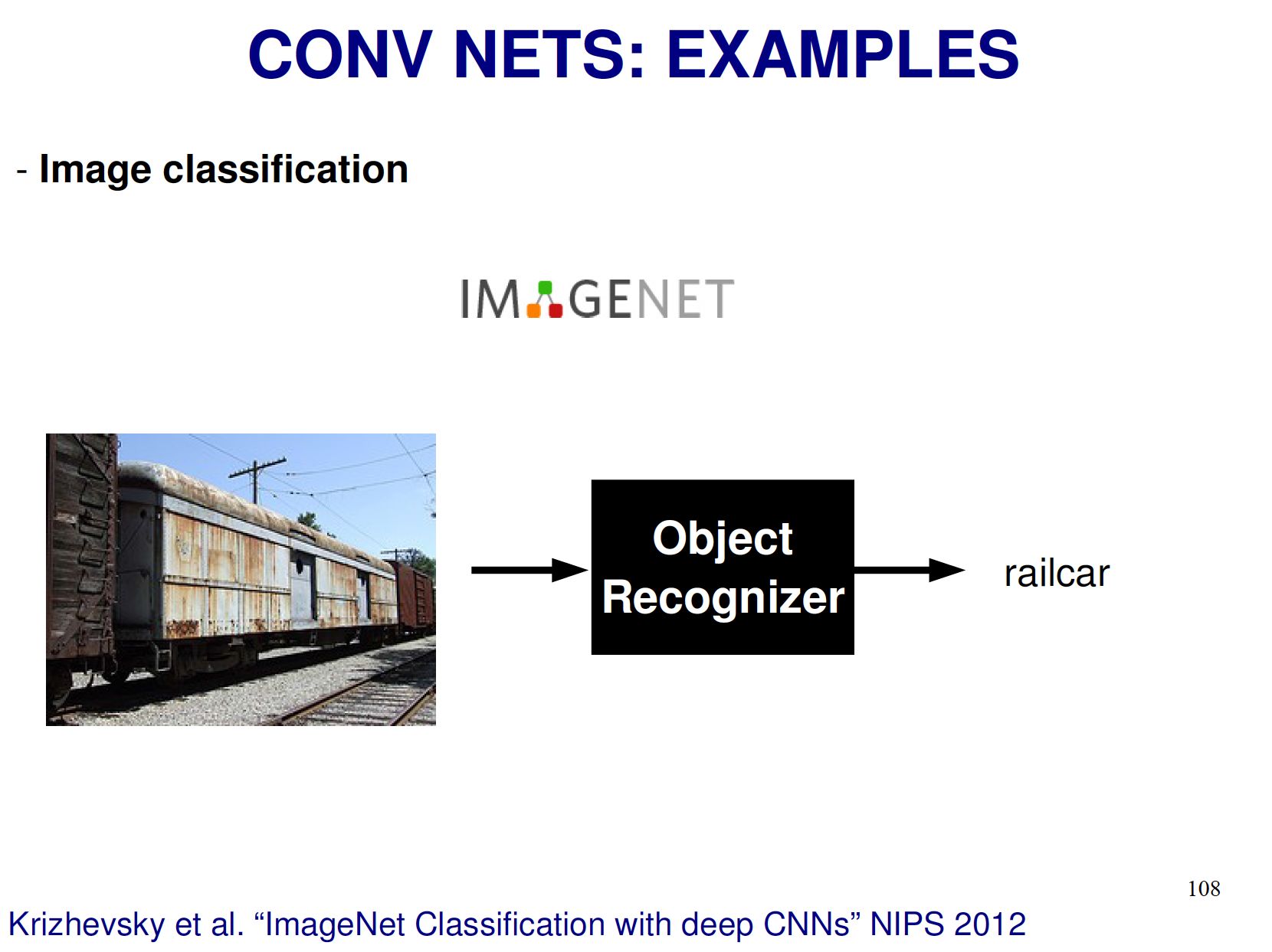 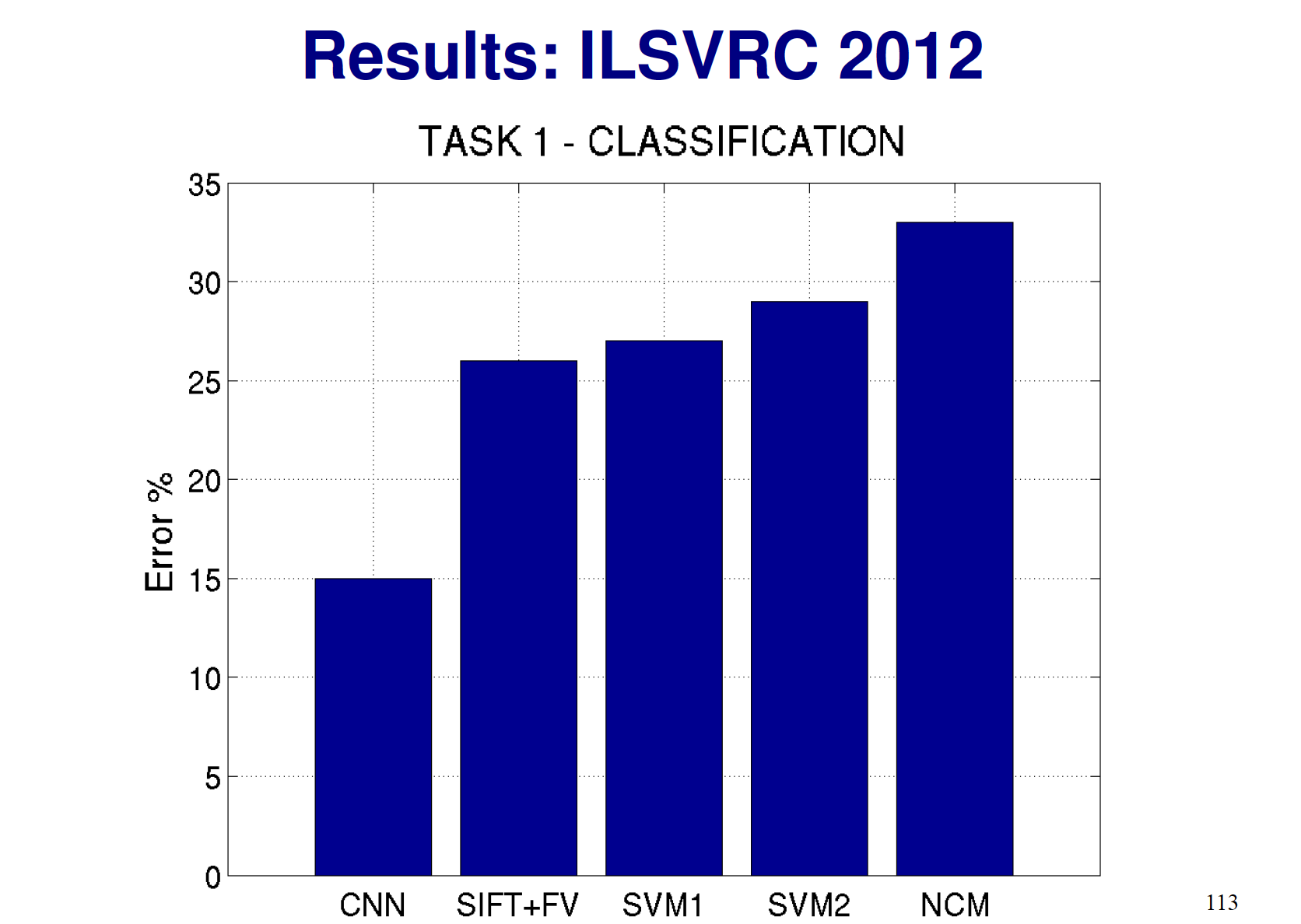 2014 Performance: 6.5% Error
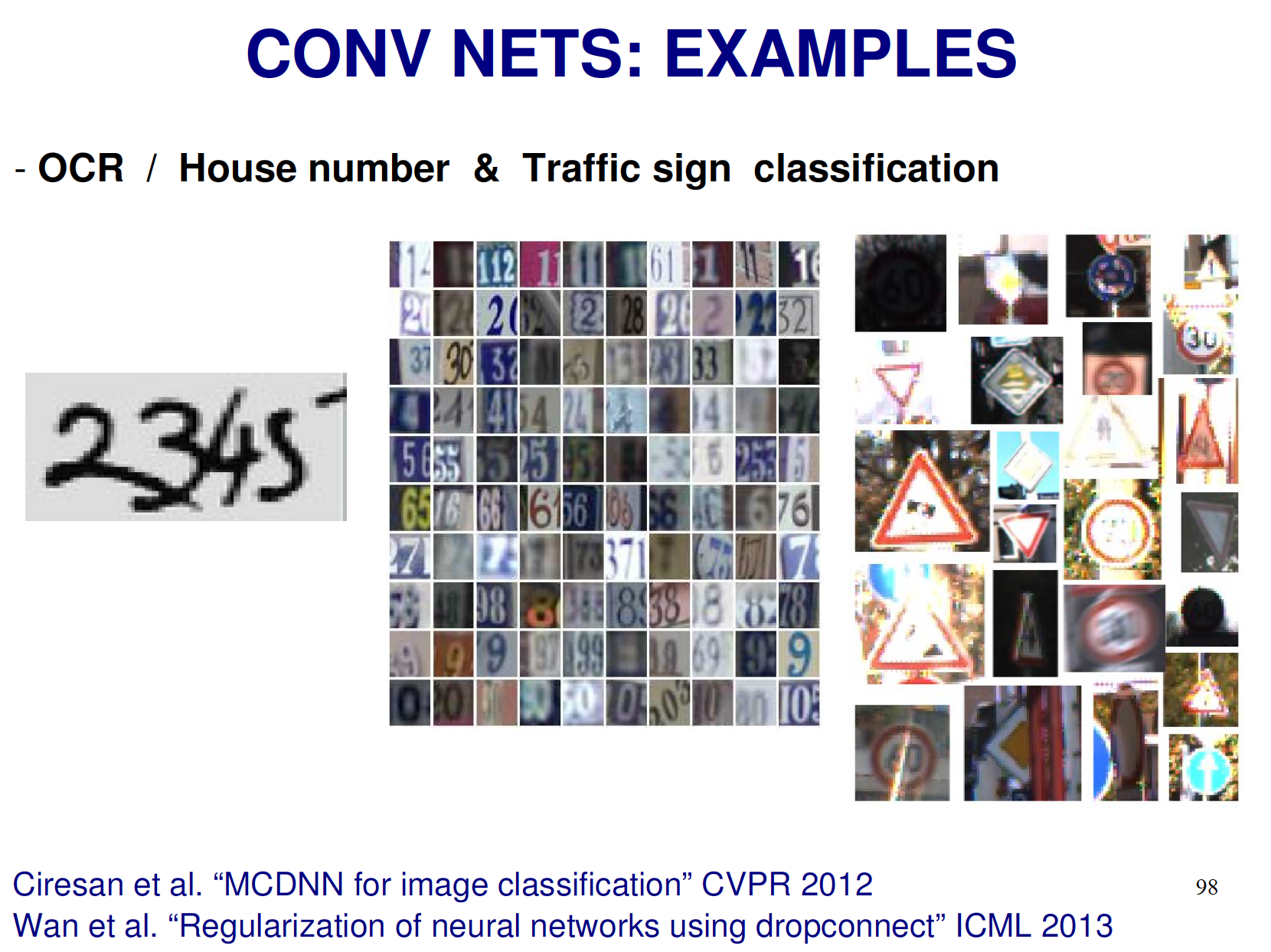 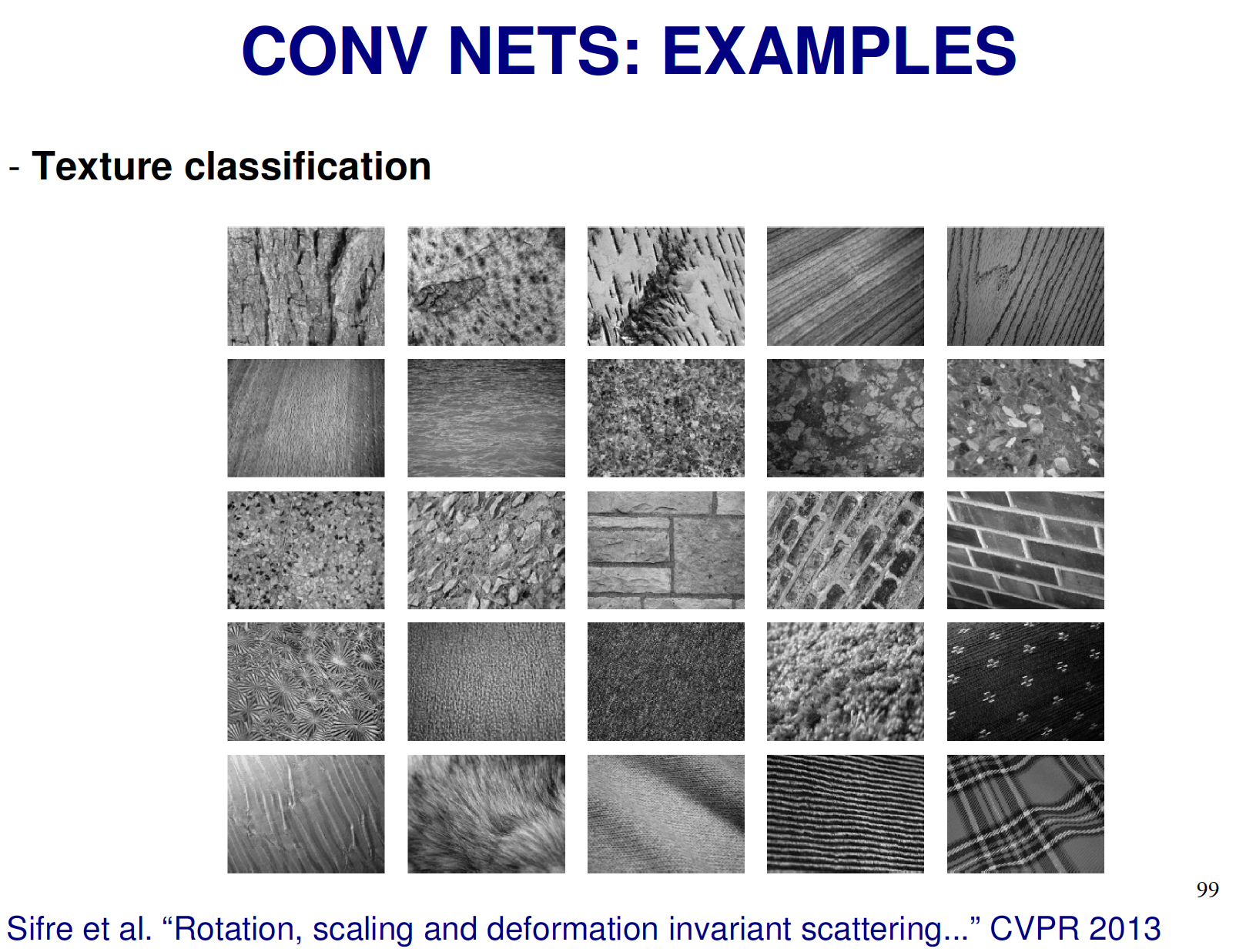 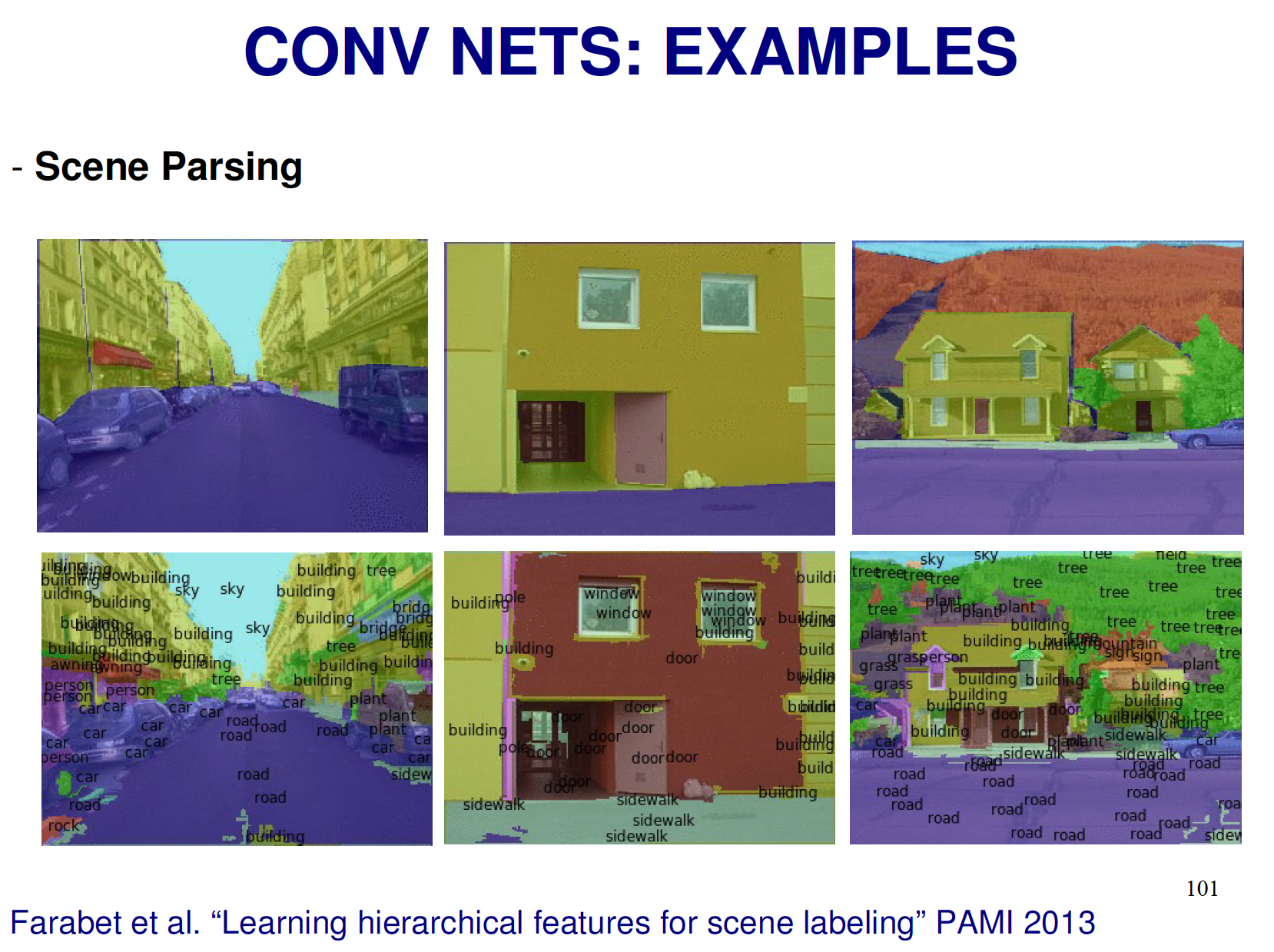 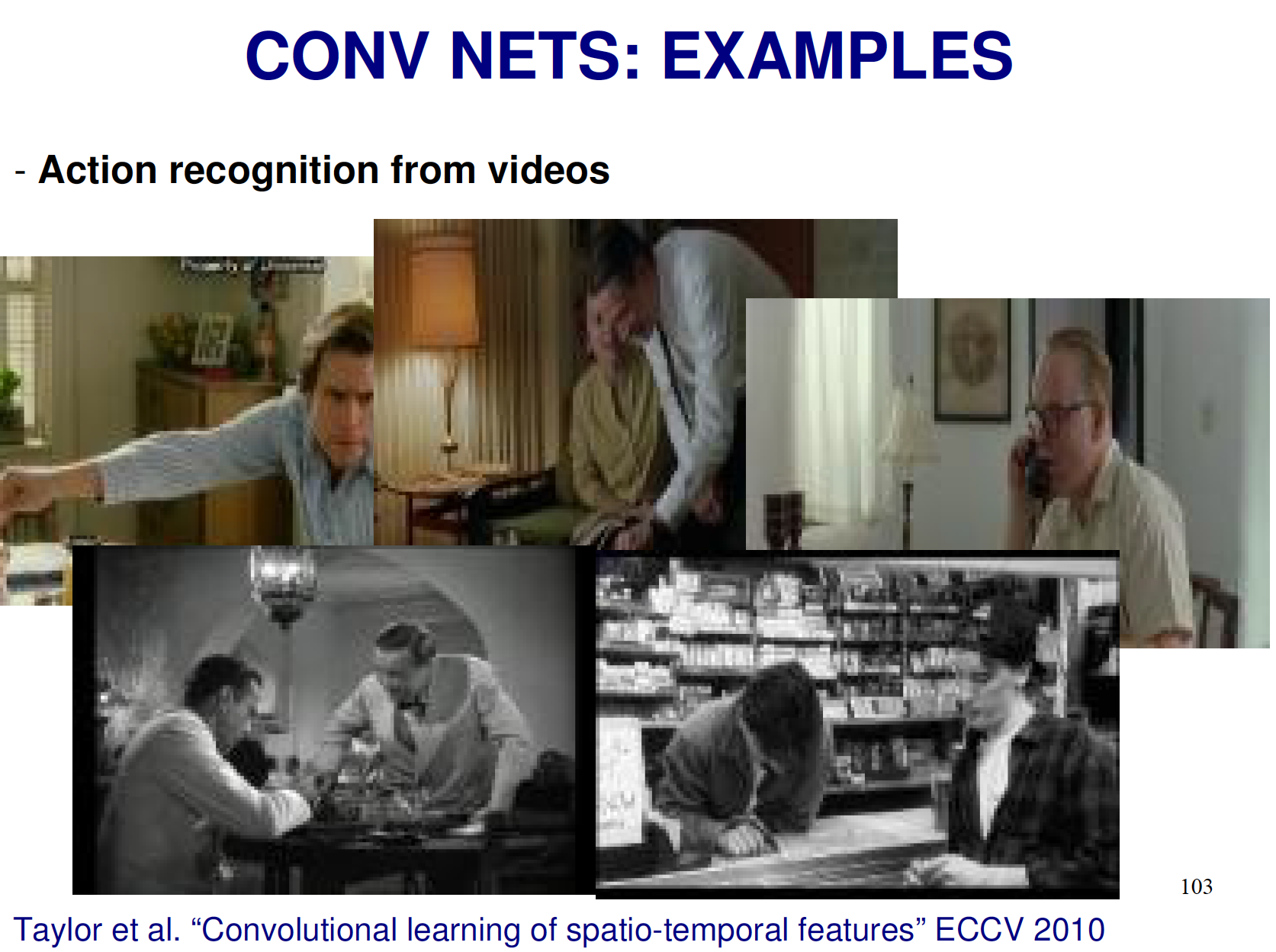 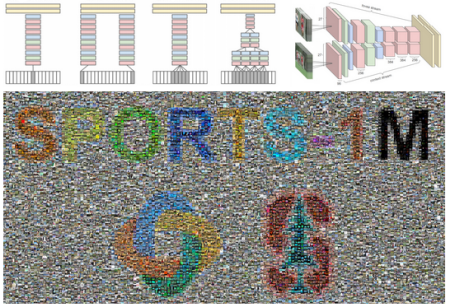 What is deep learning? - tutorial
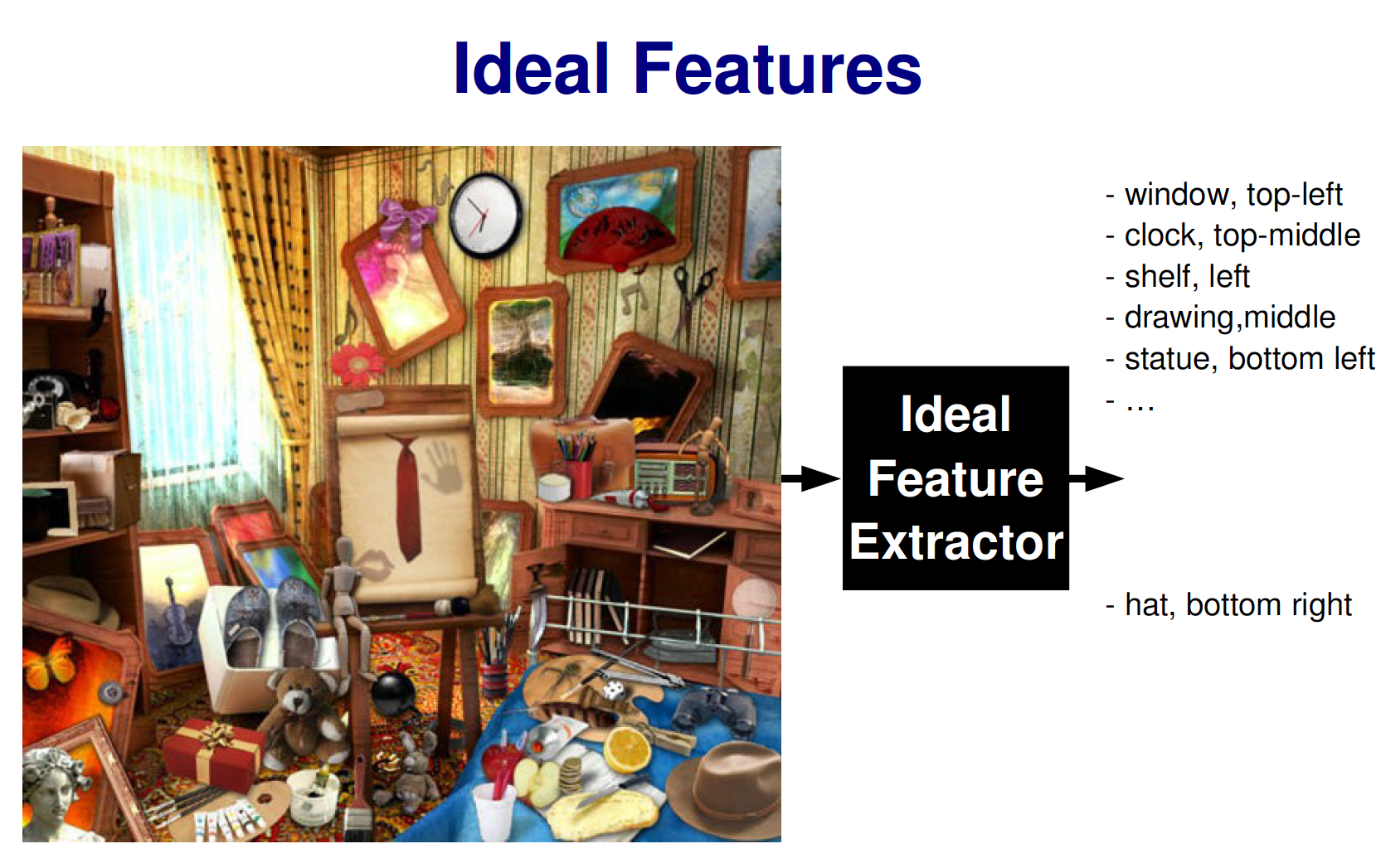 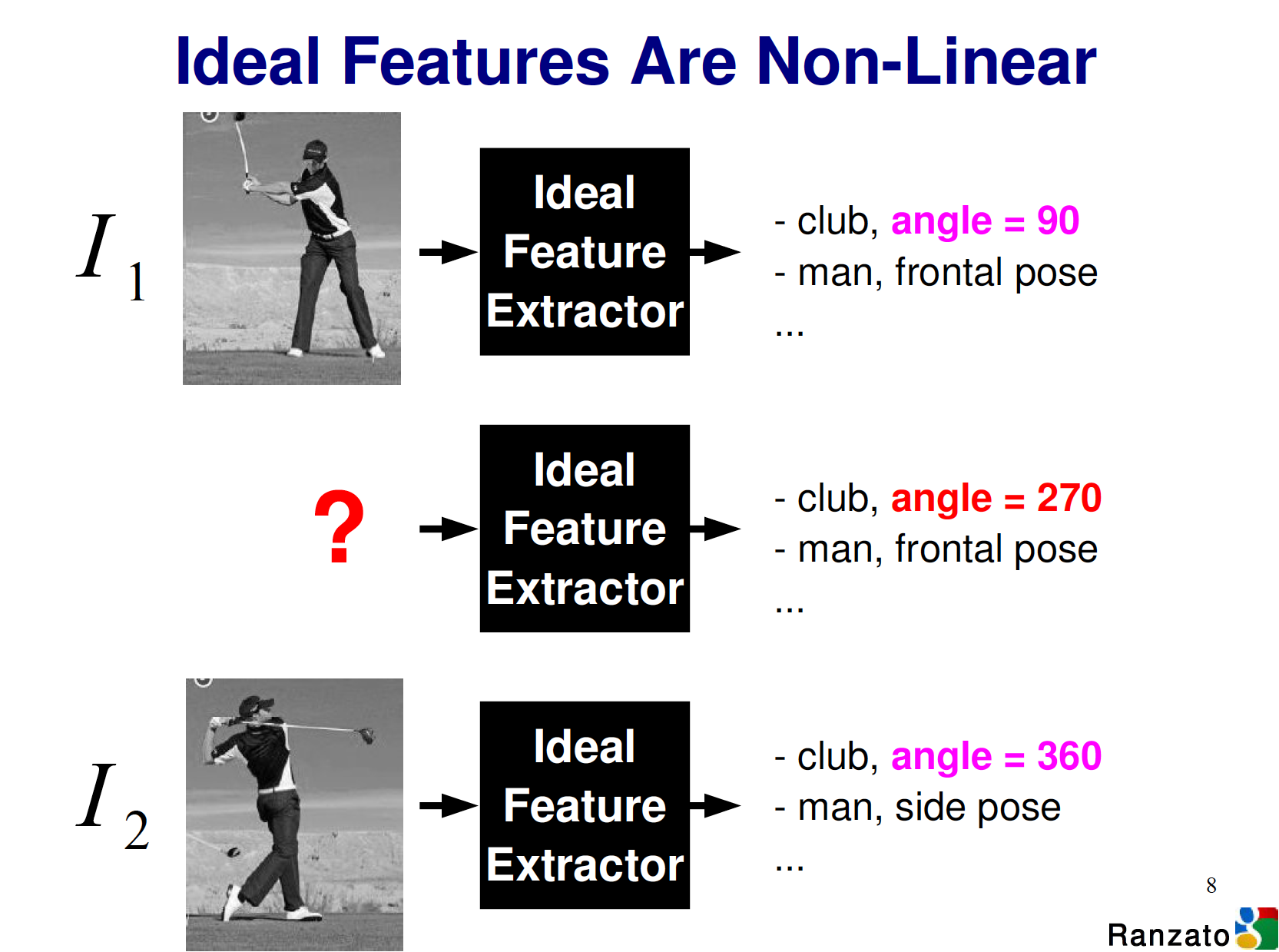 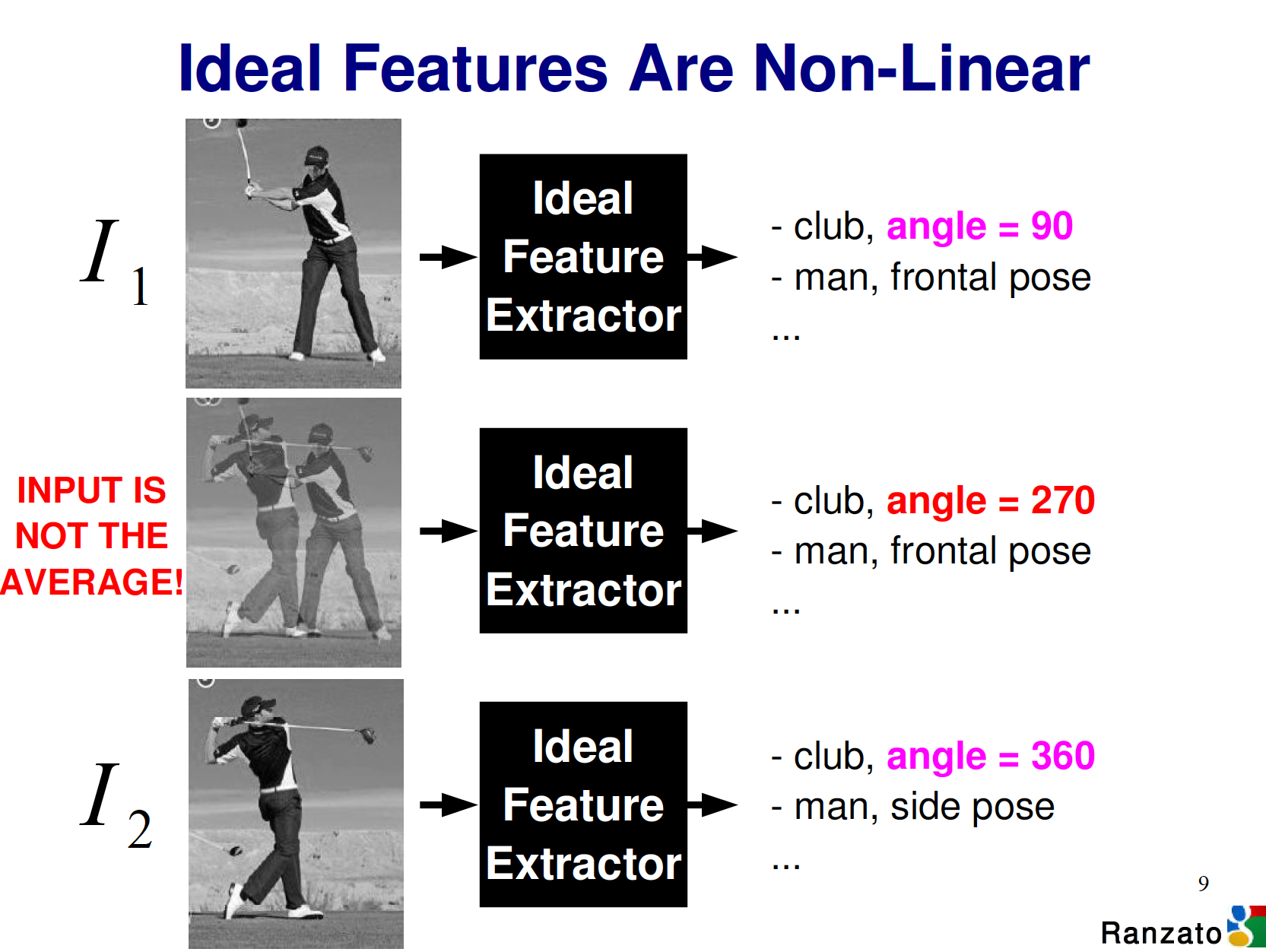 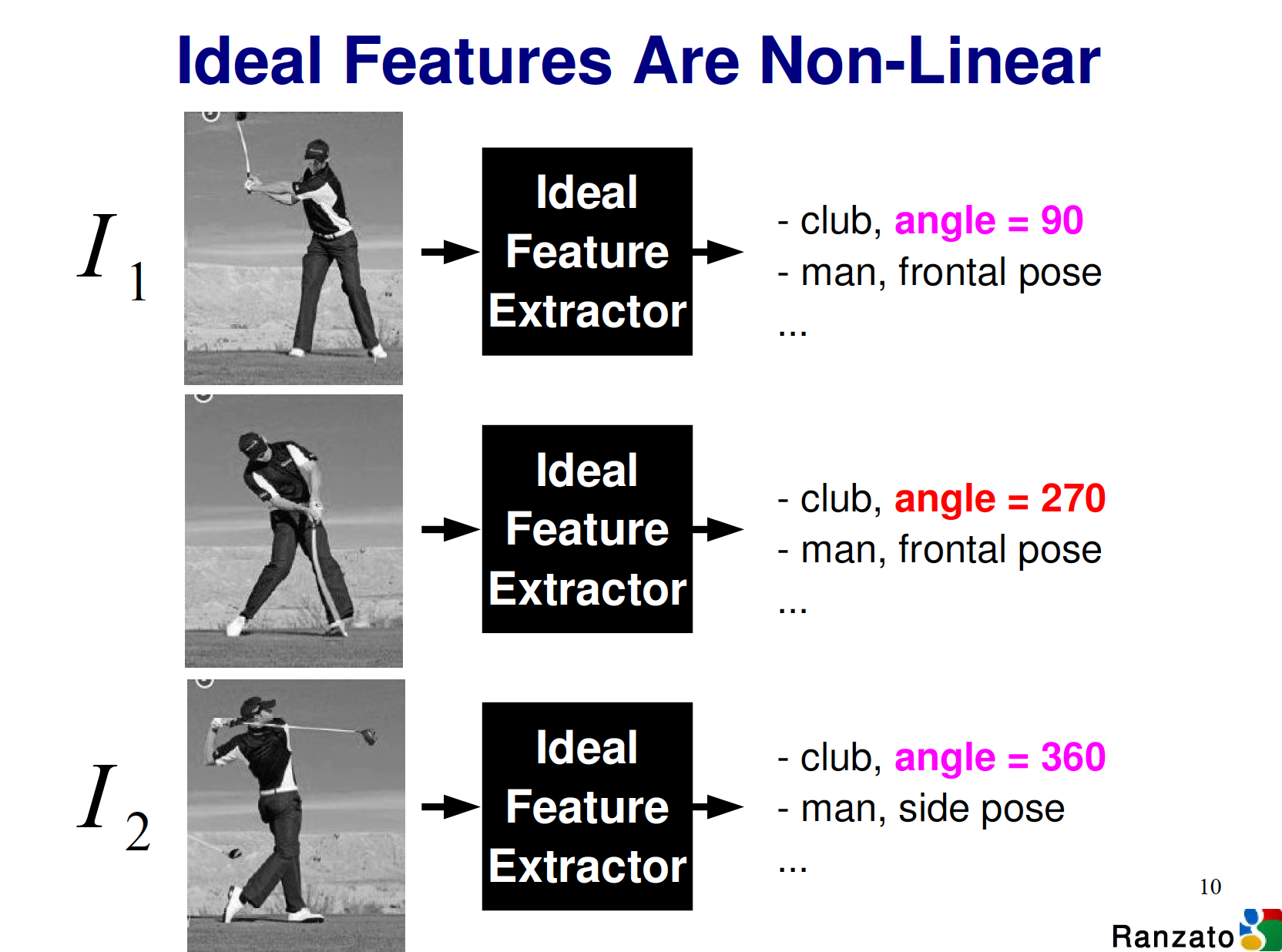 Space of Visual Features: Non Linear
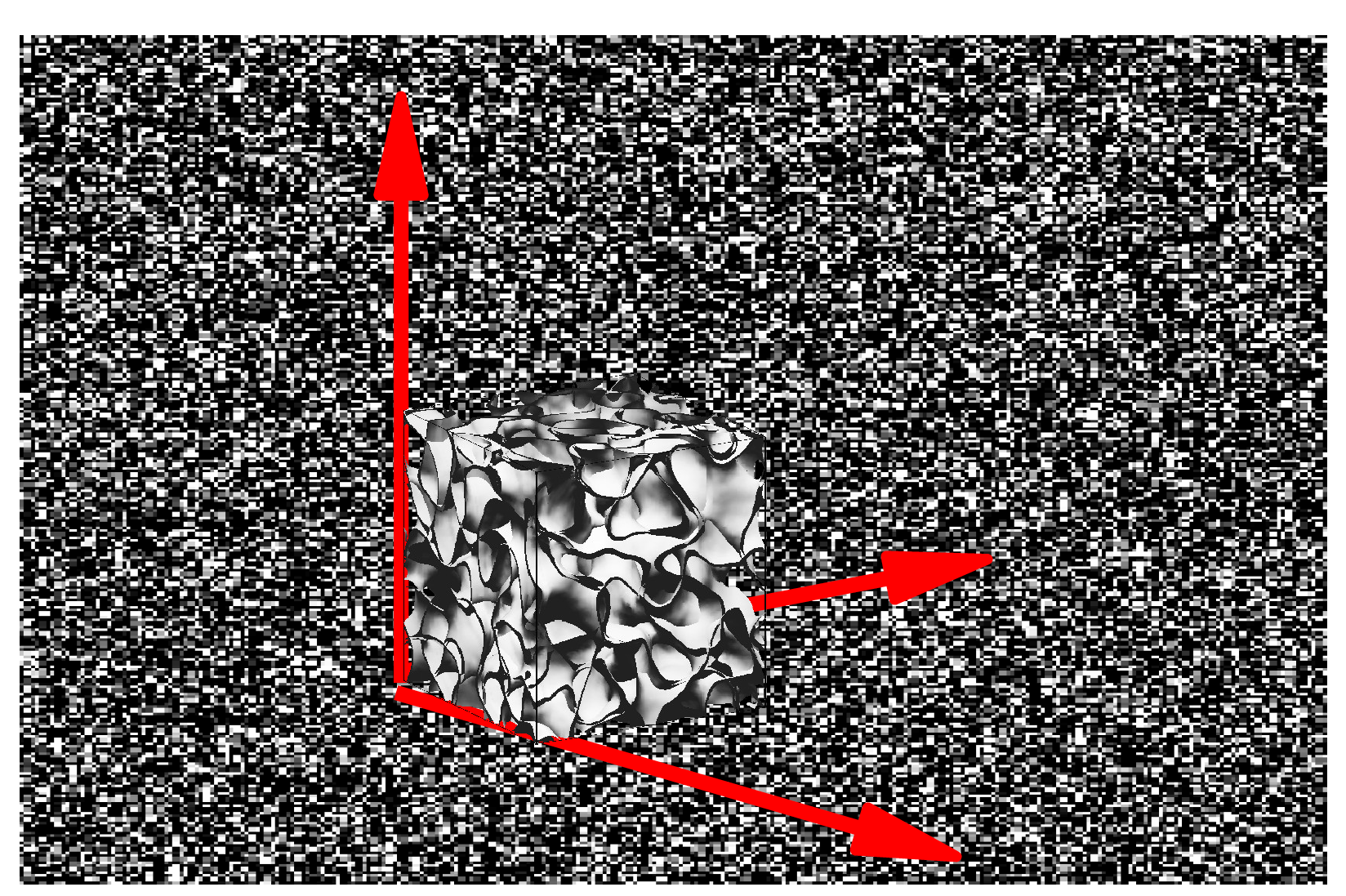 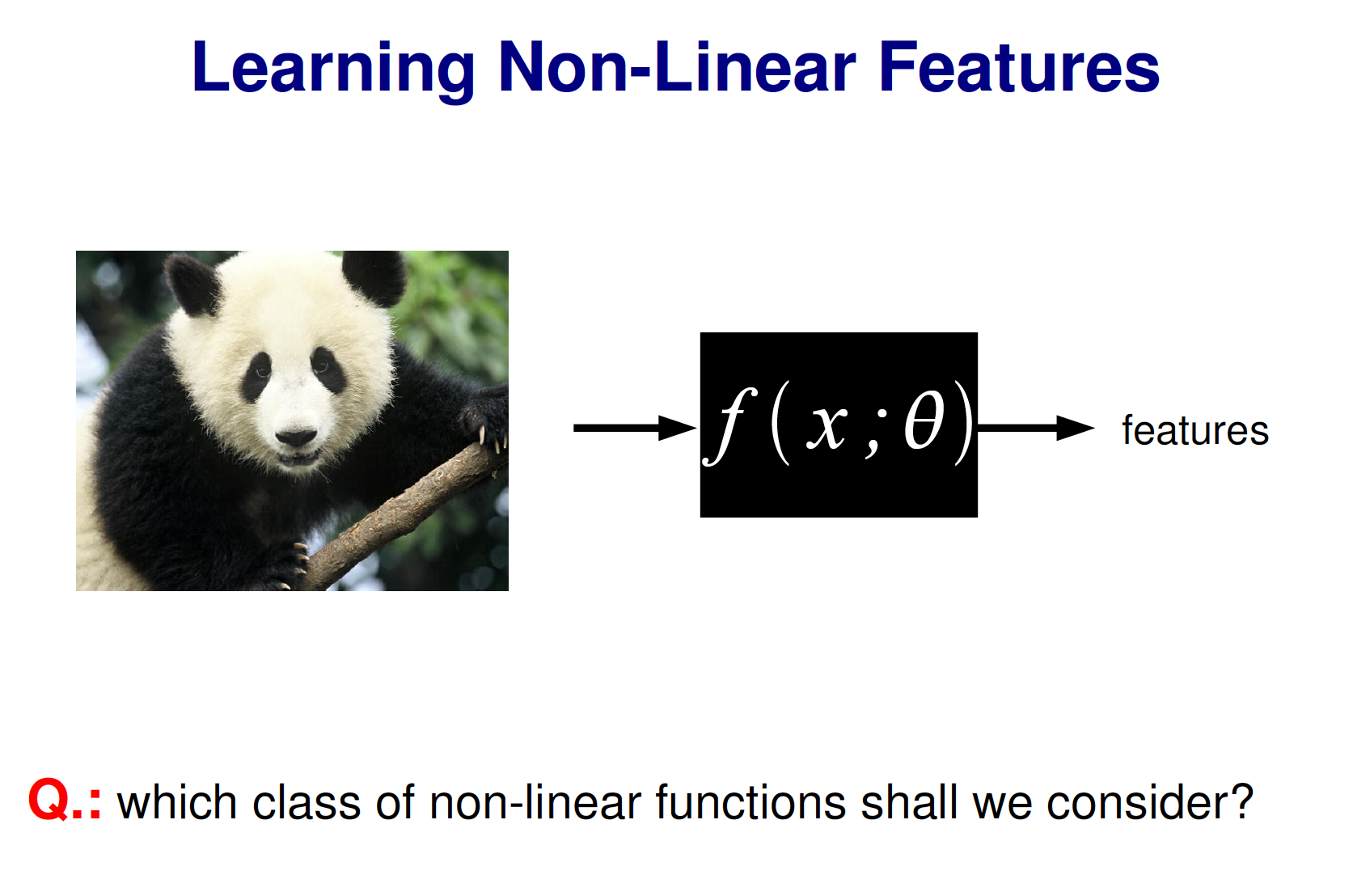 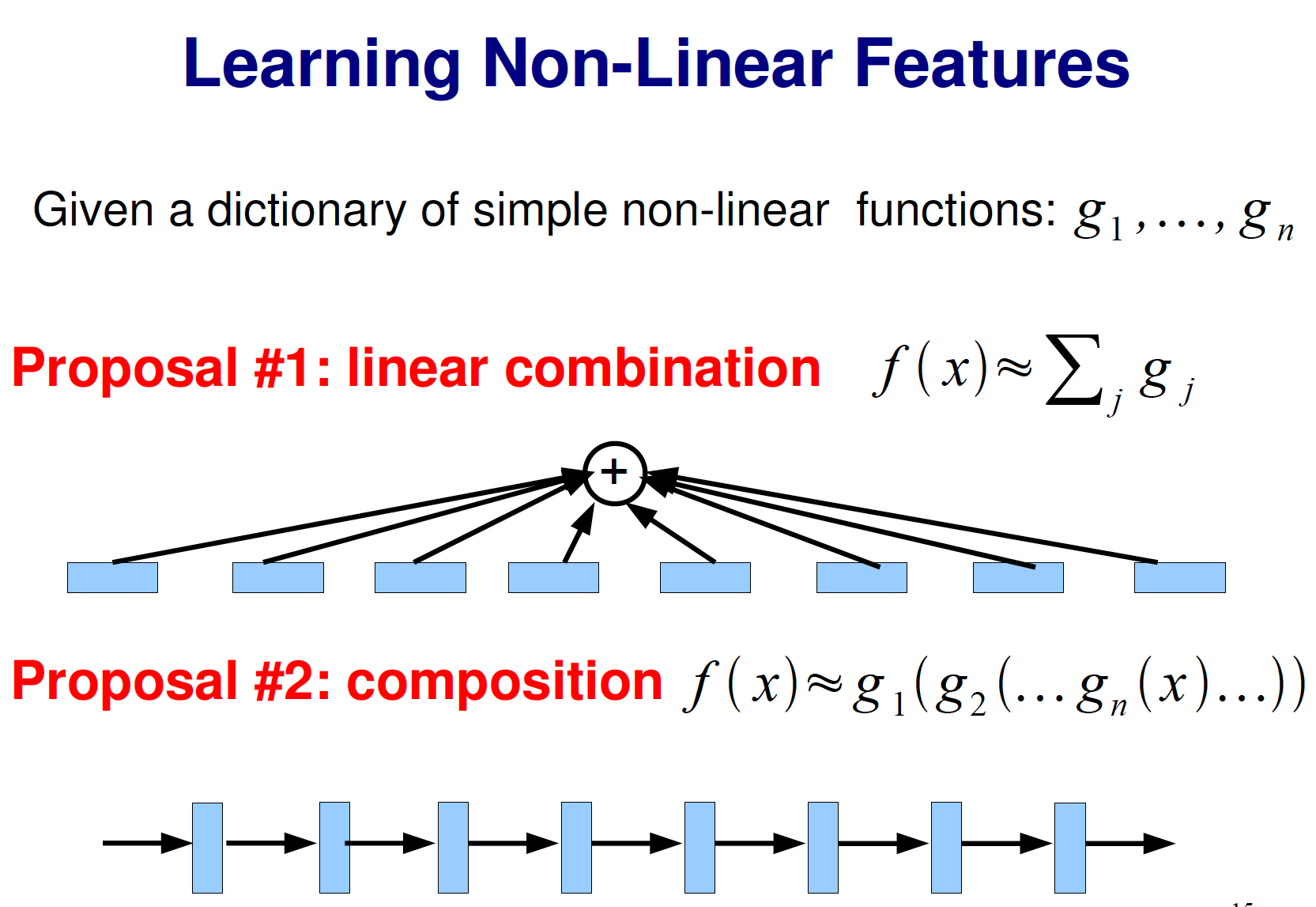 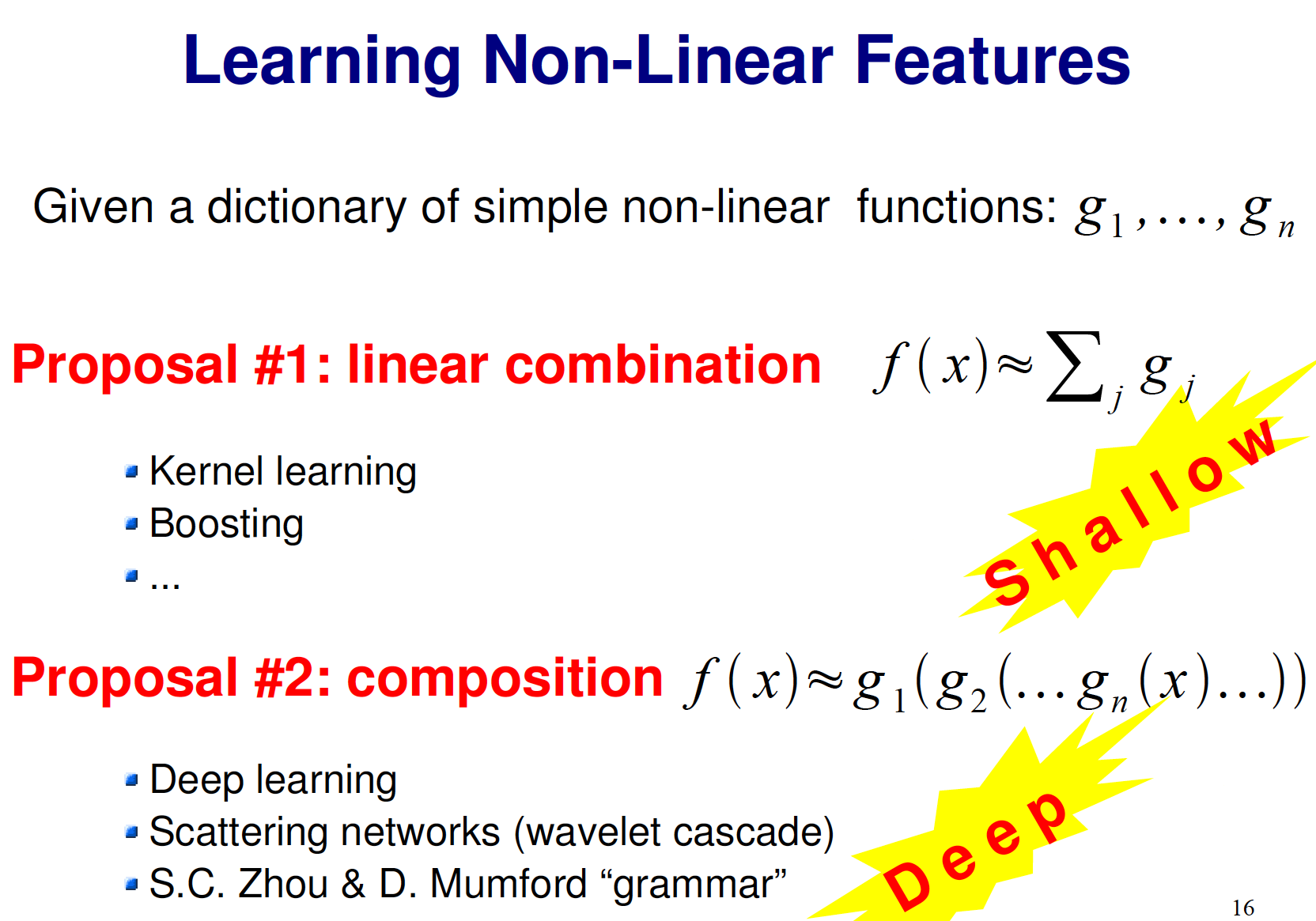 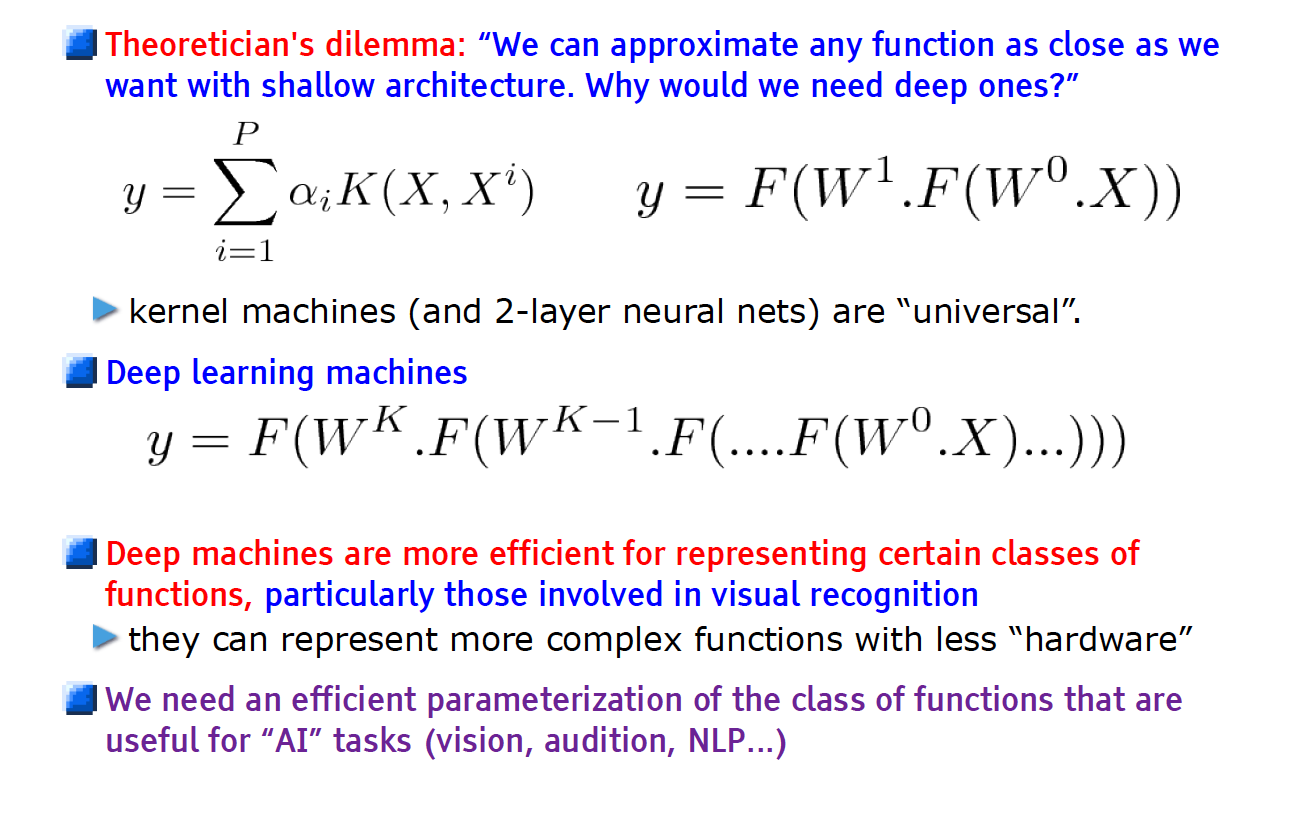 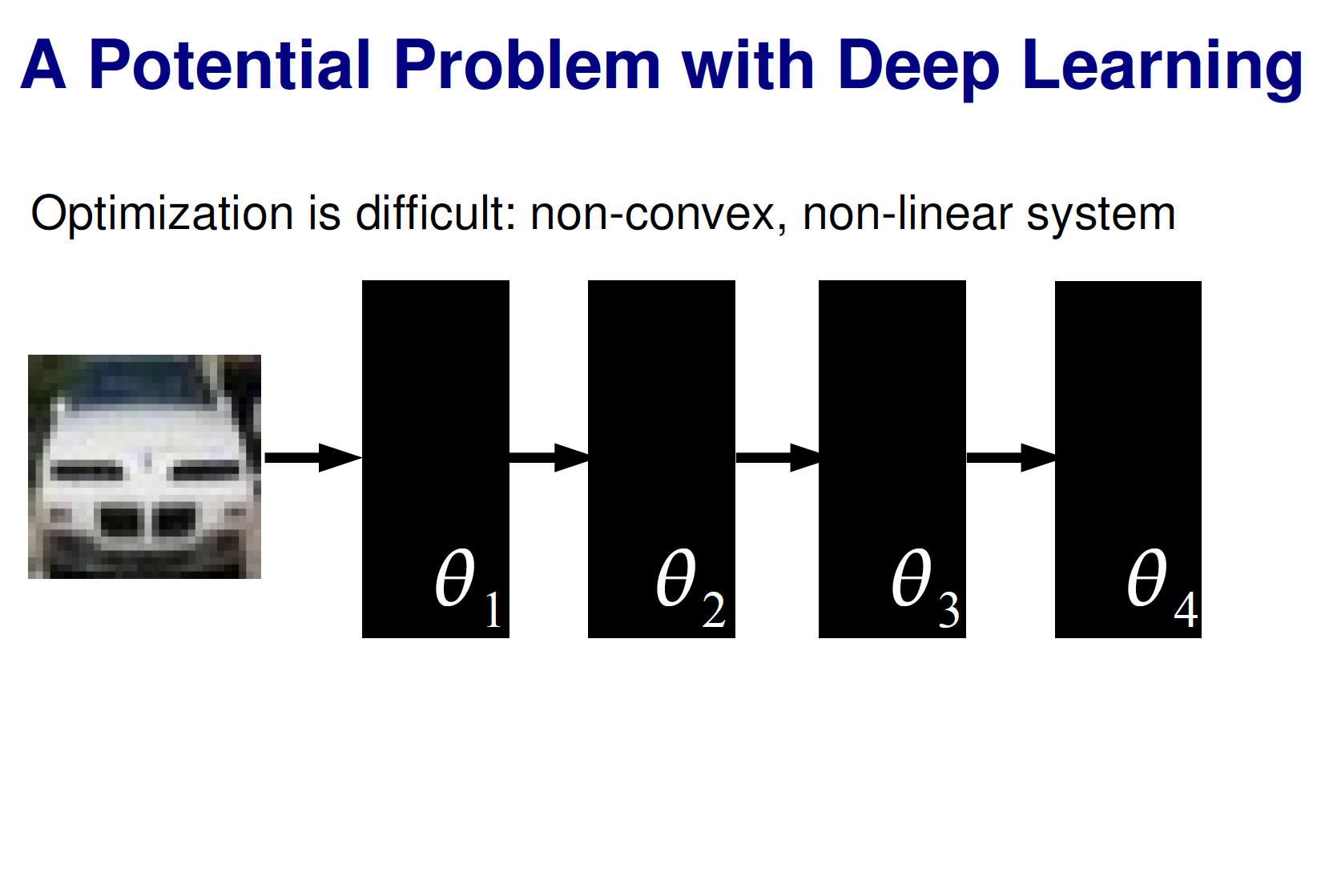 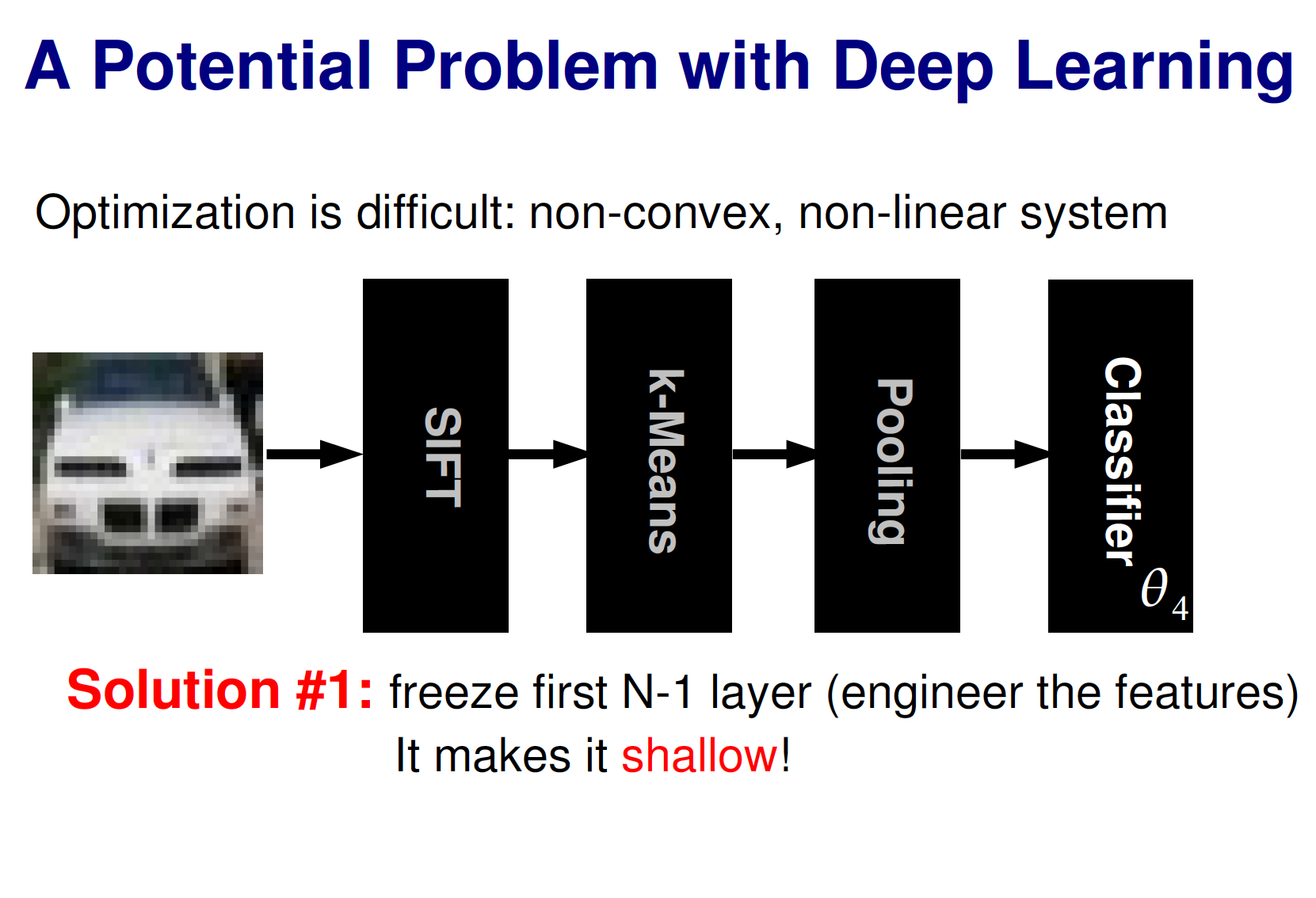 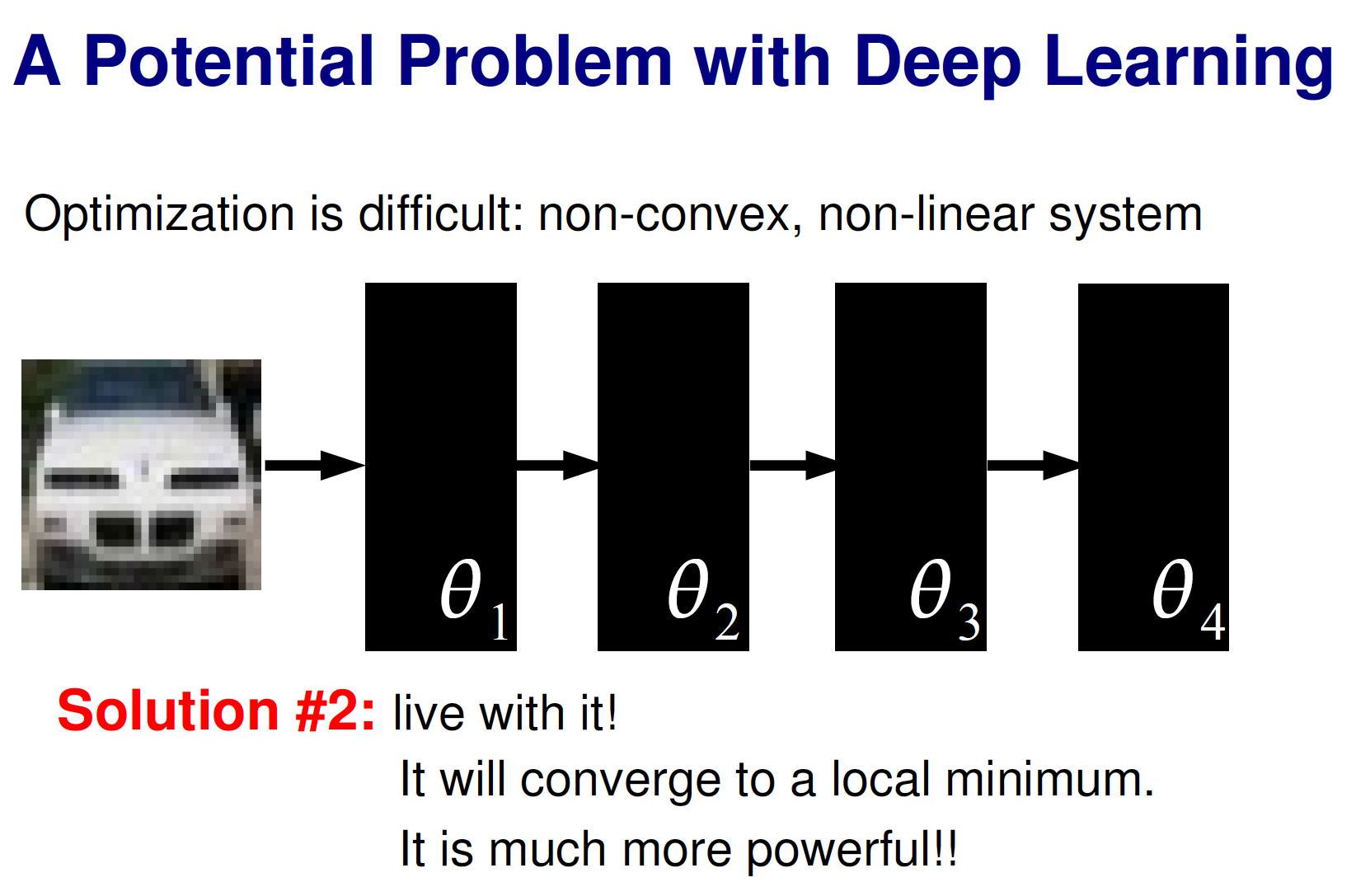 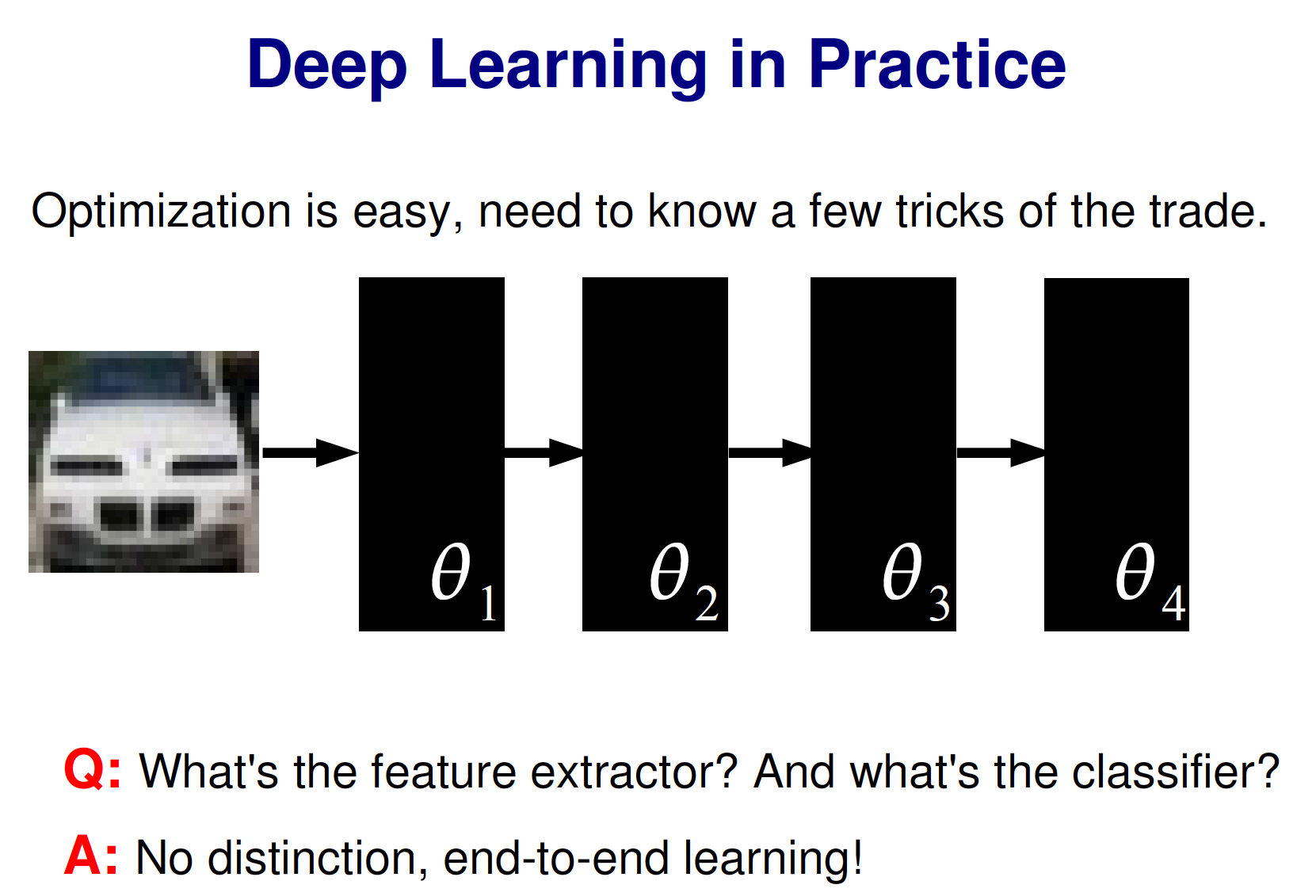 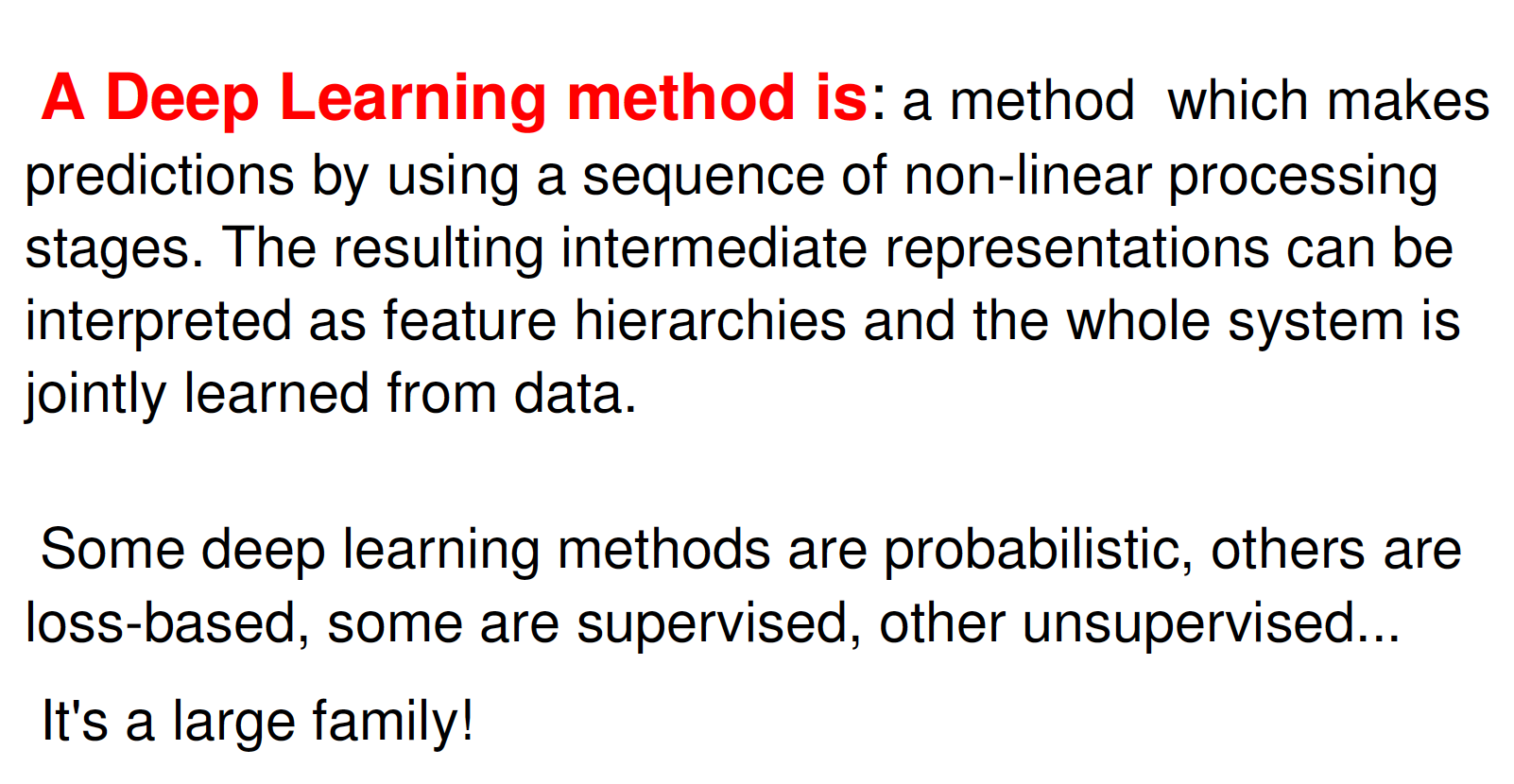 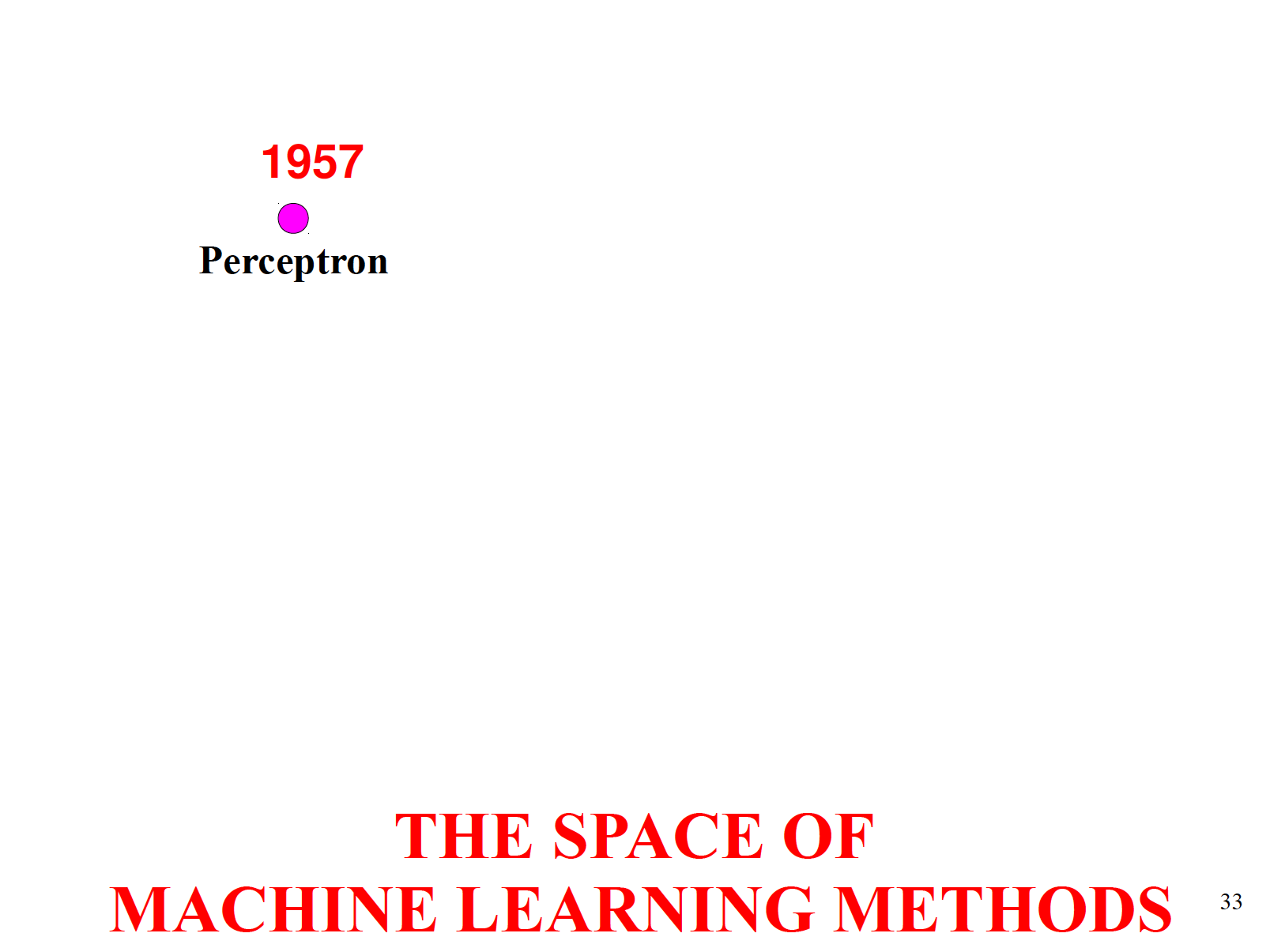 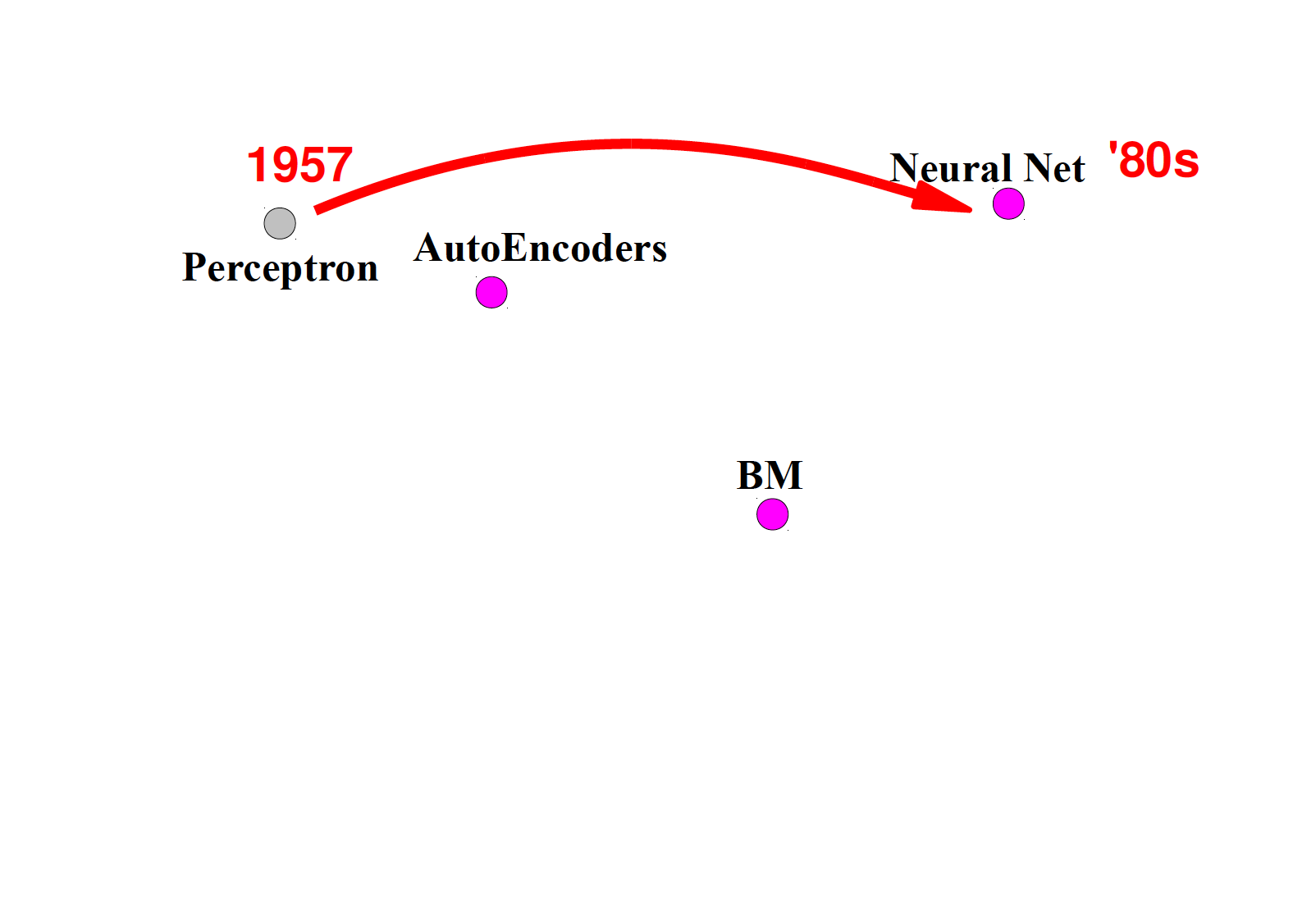 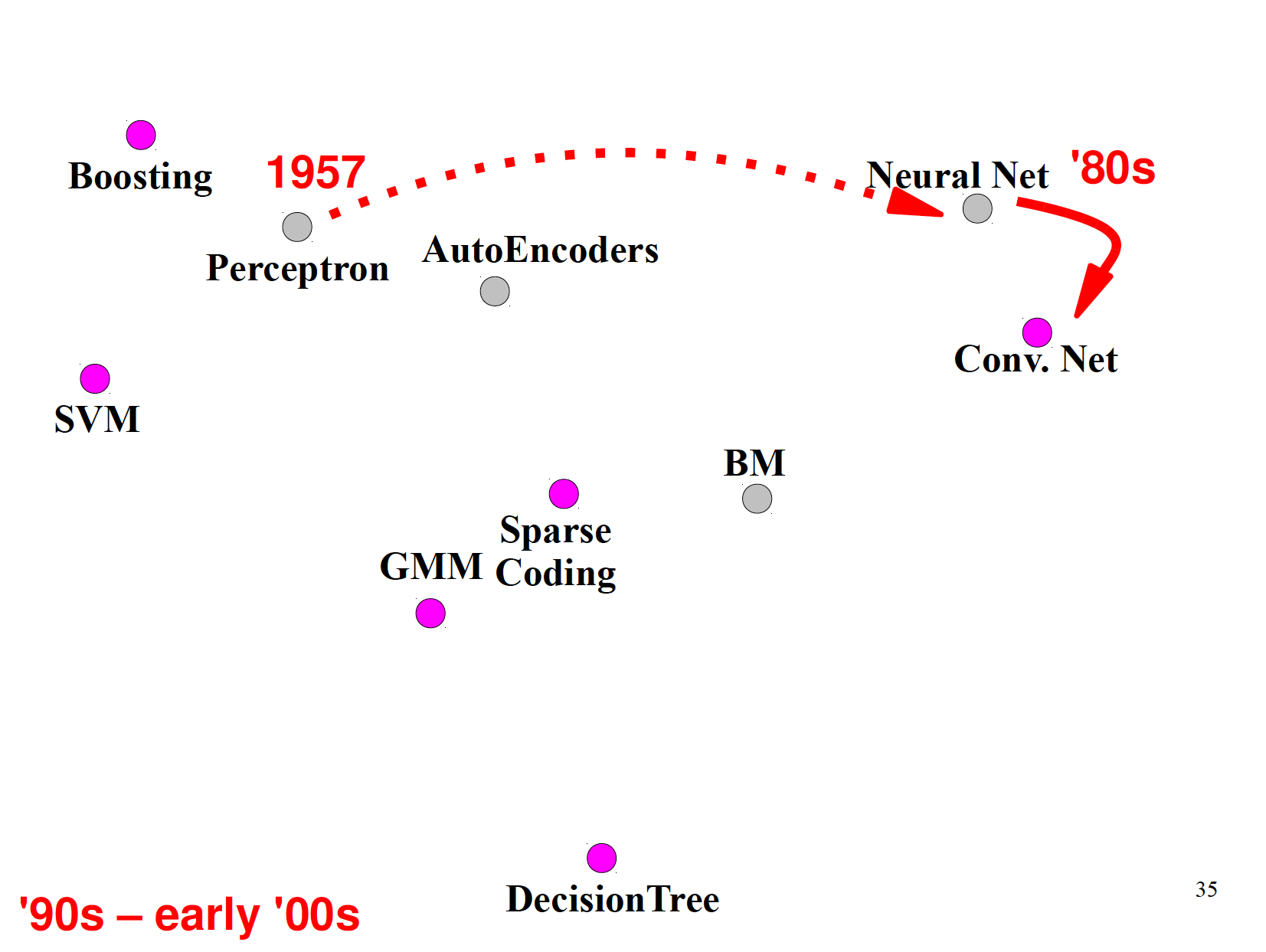 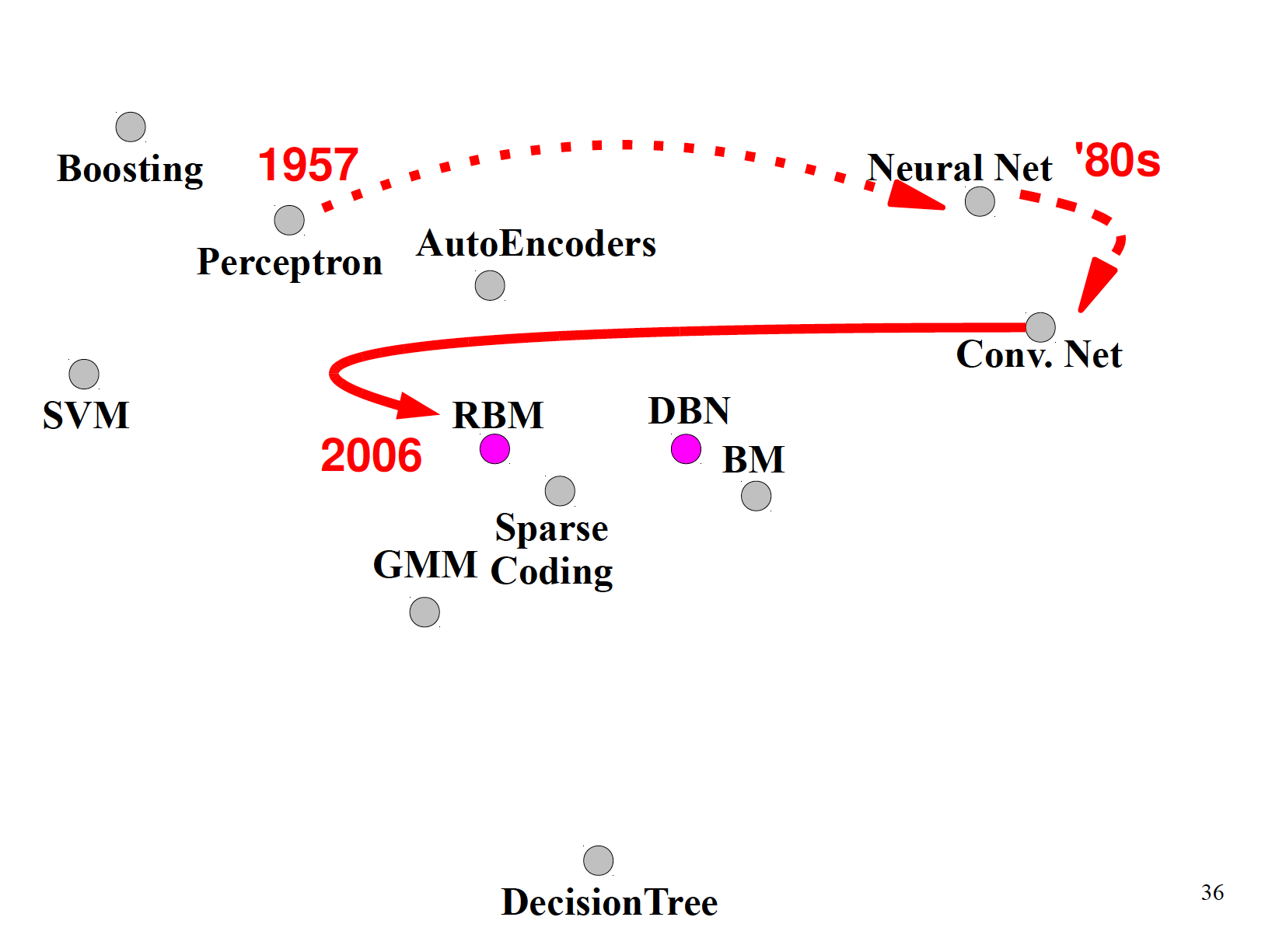 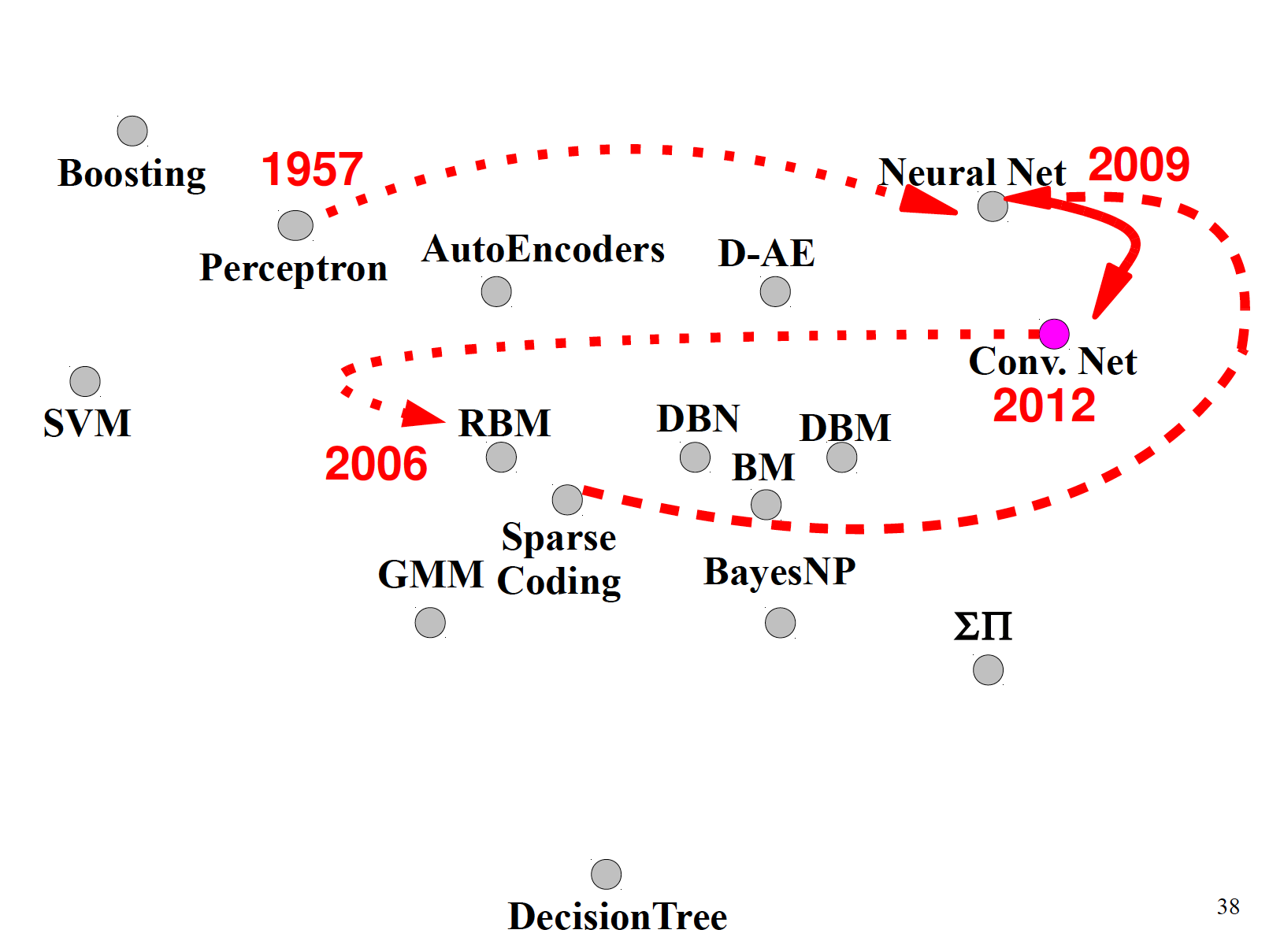 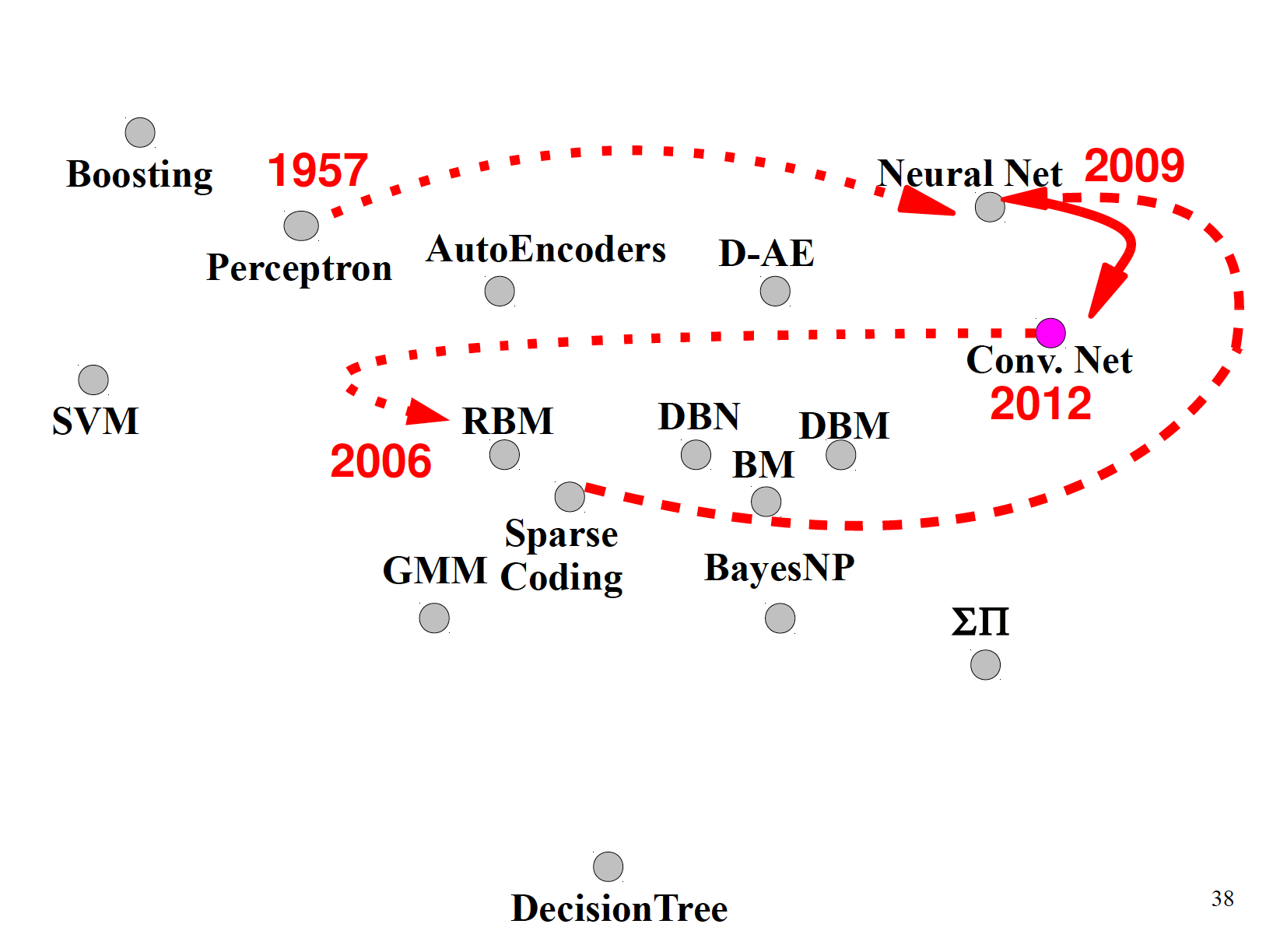 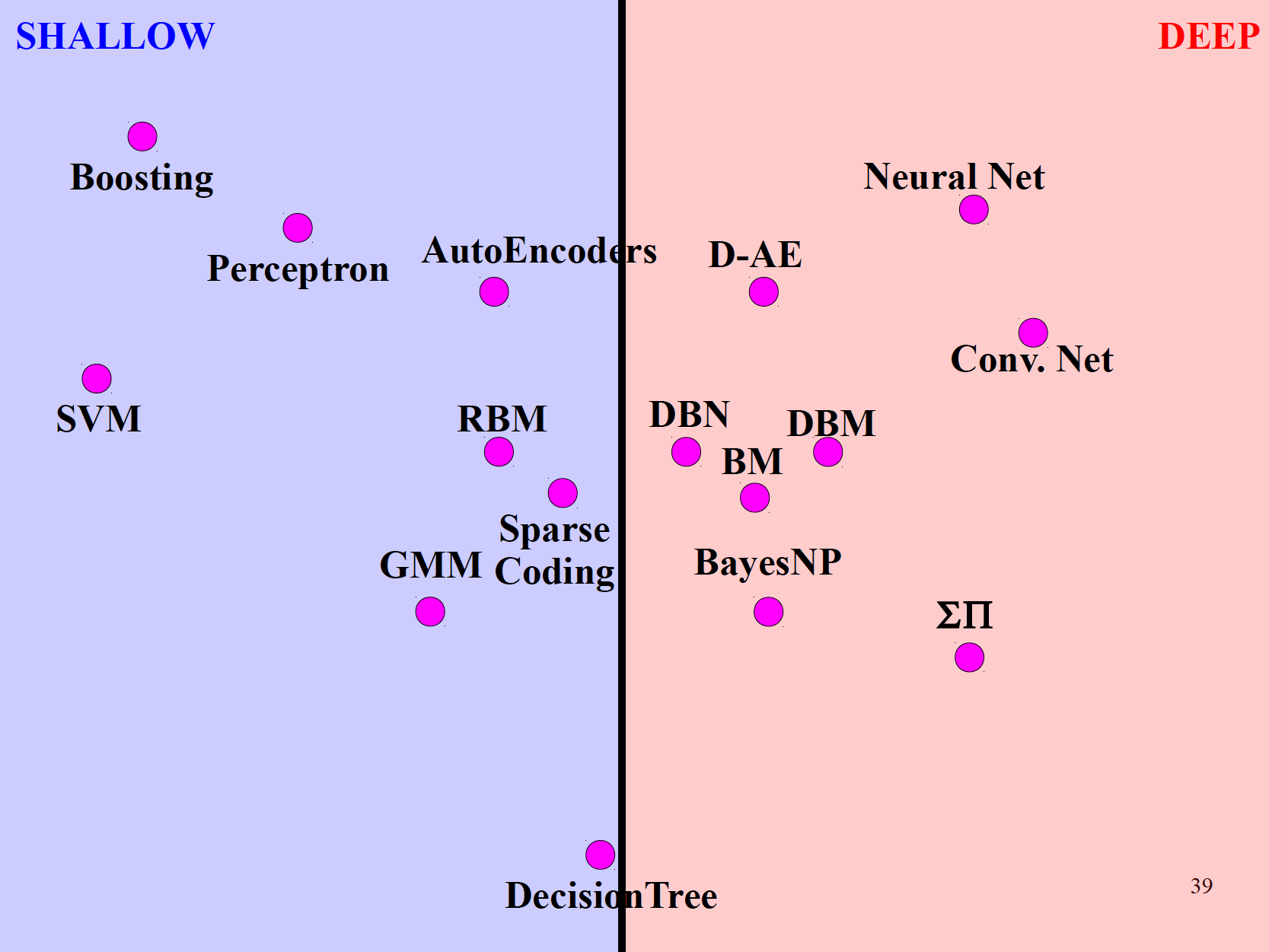 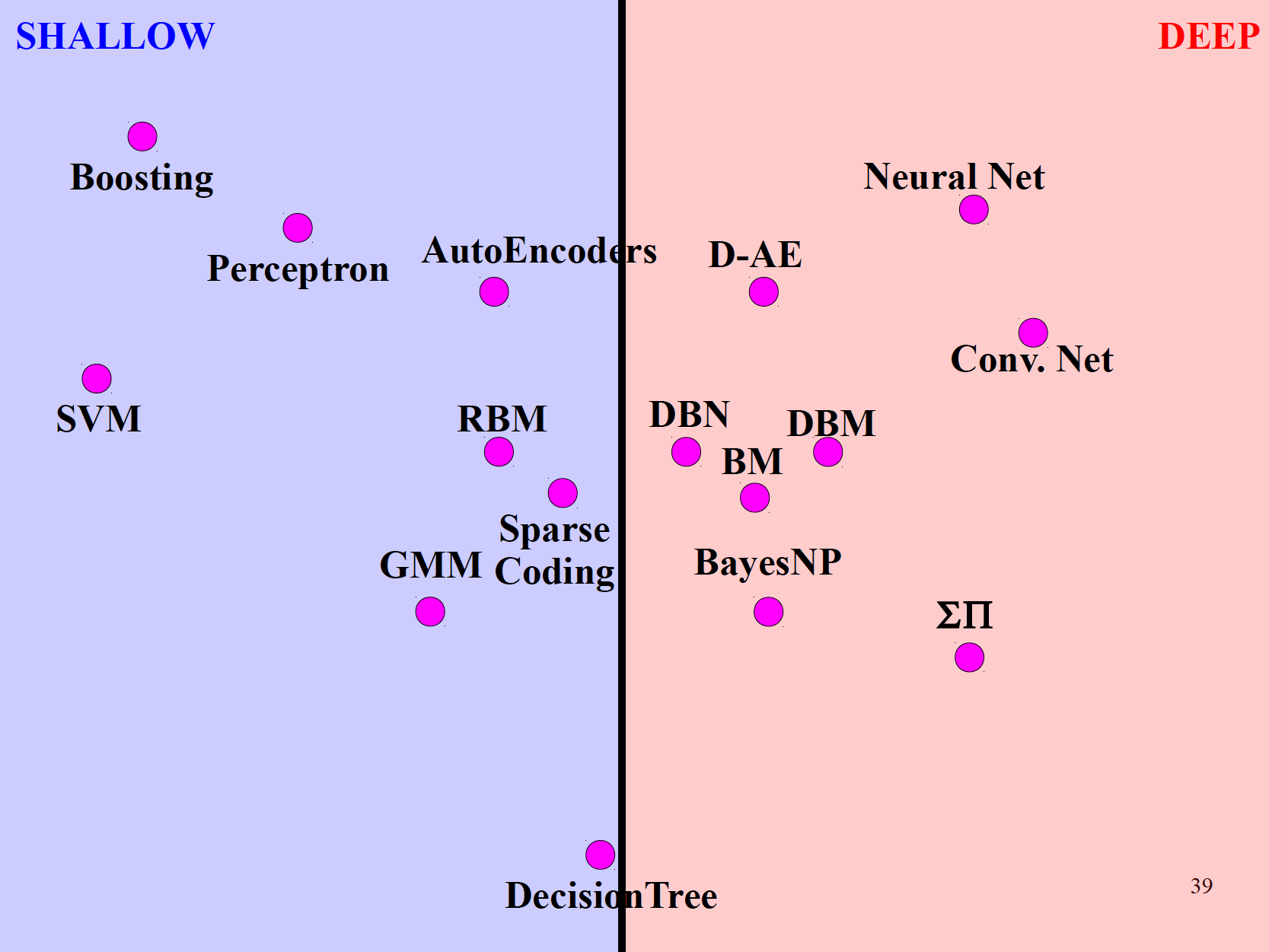 Supervised
Supervised
Convolutional Networks
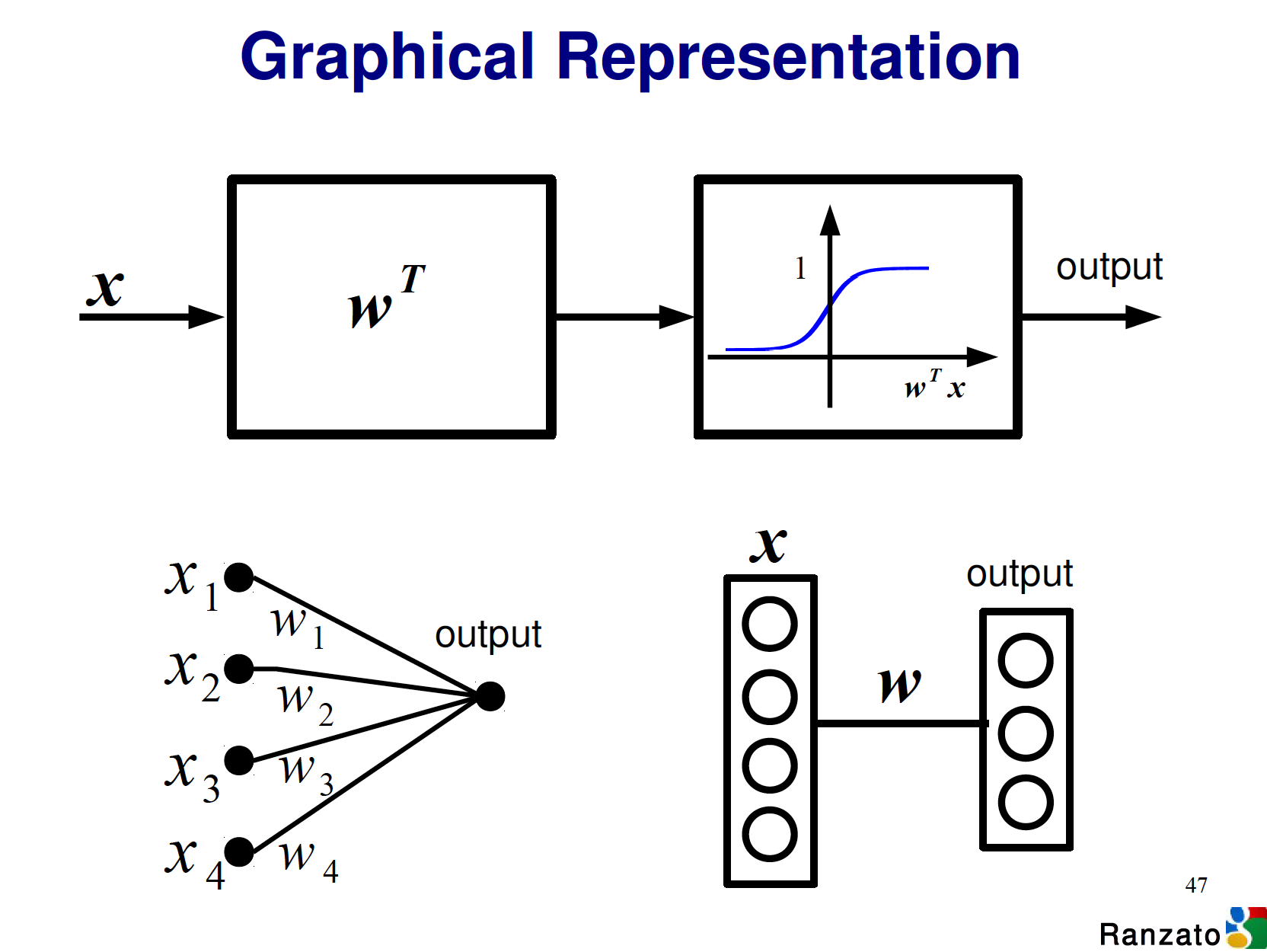 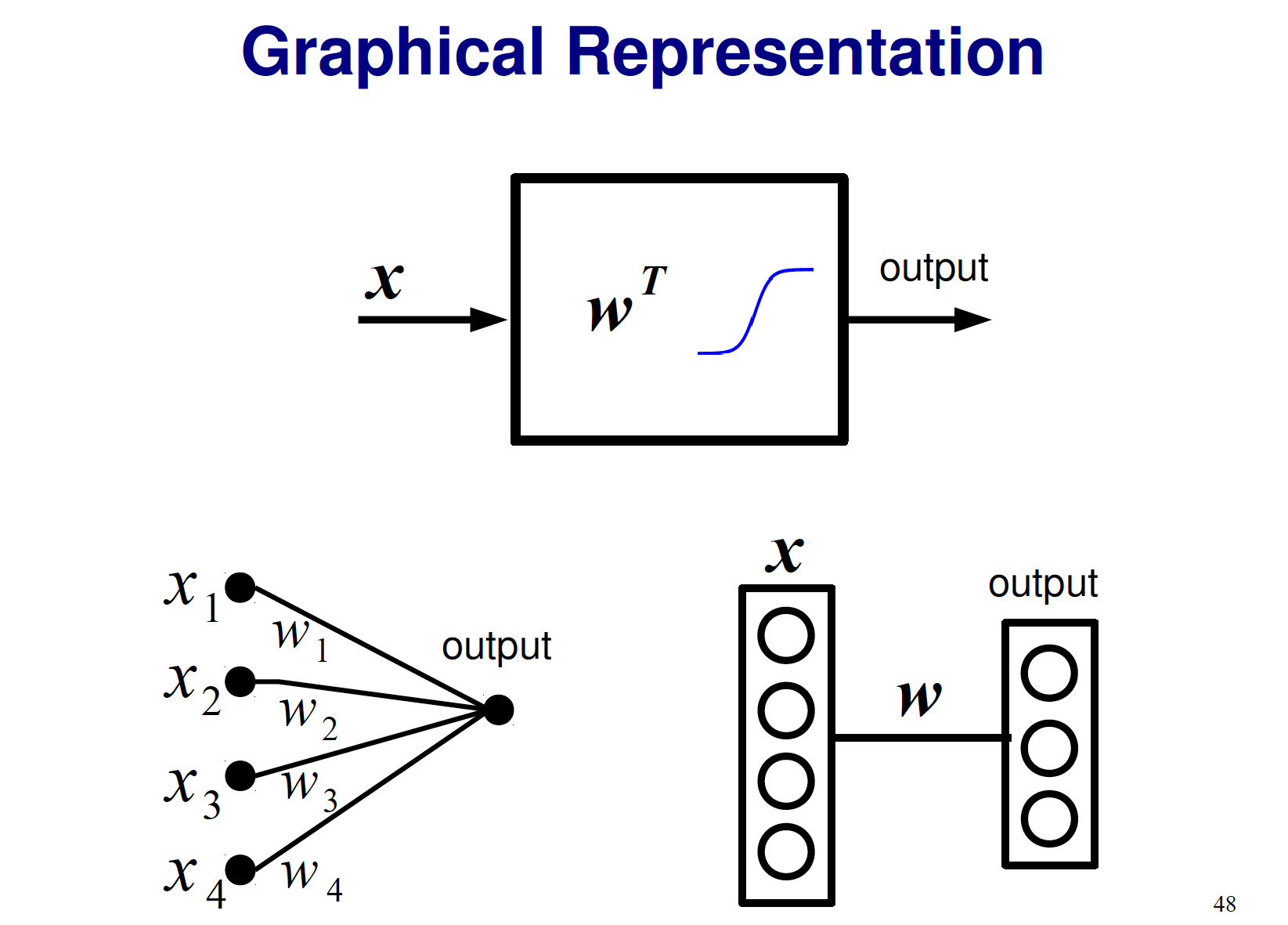 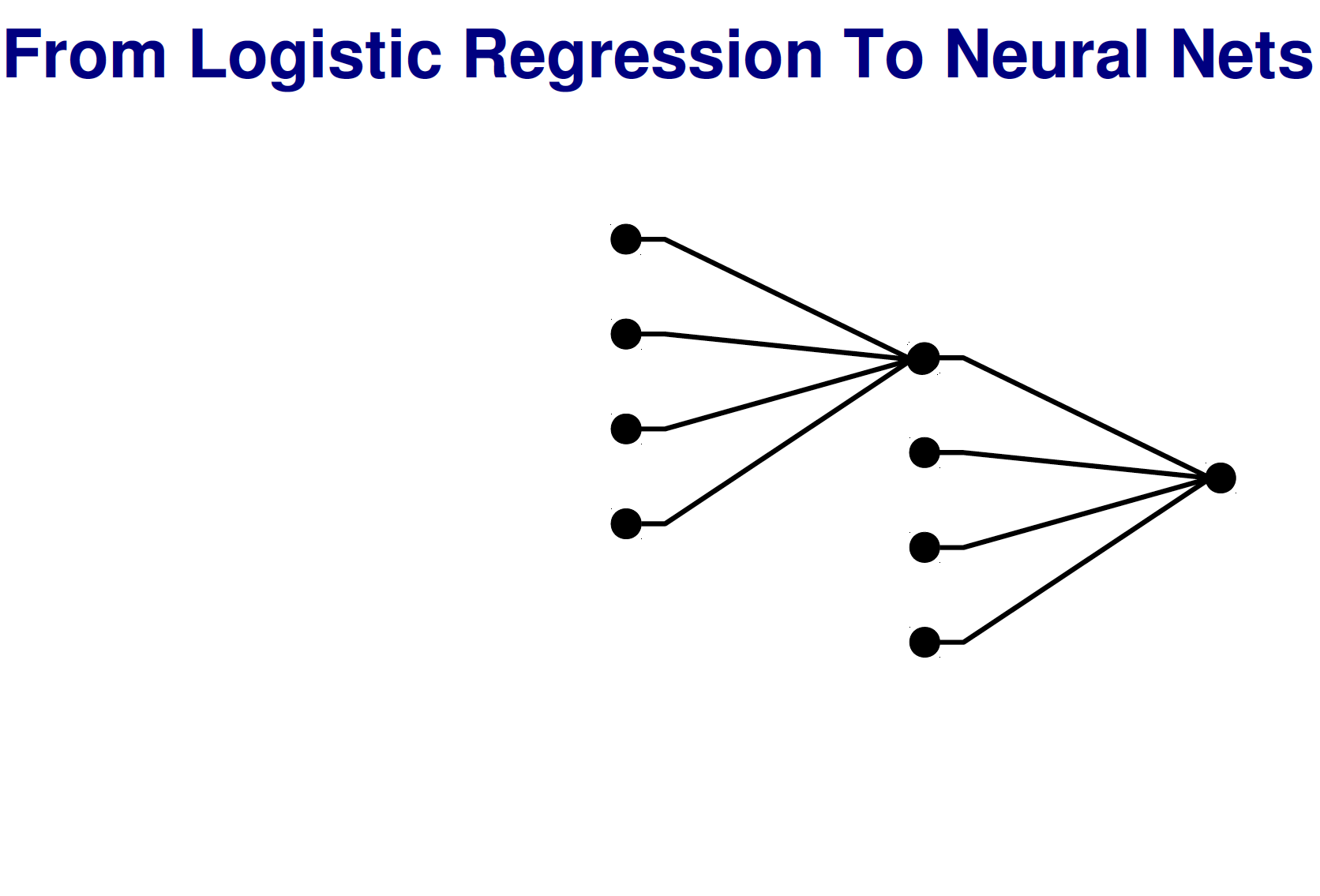 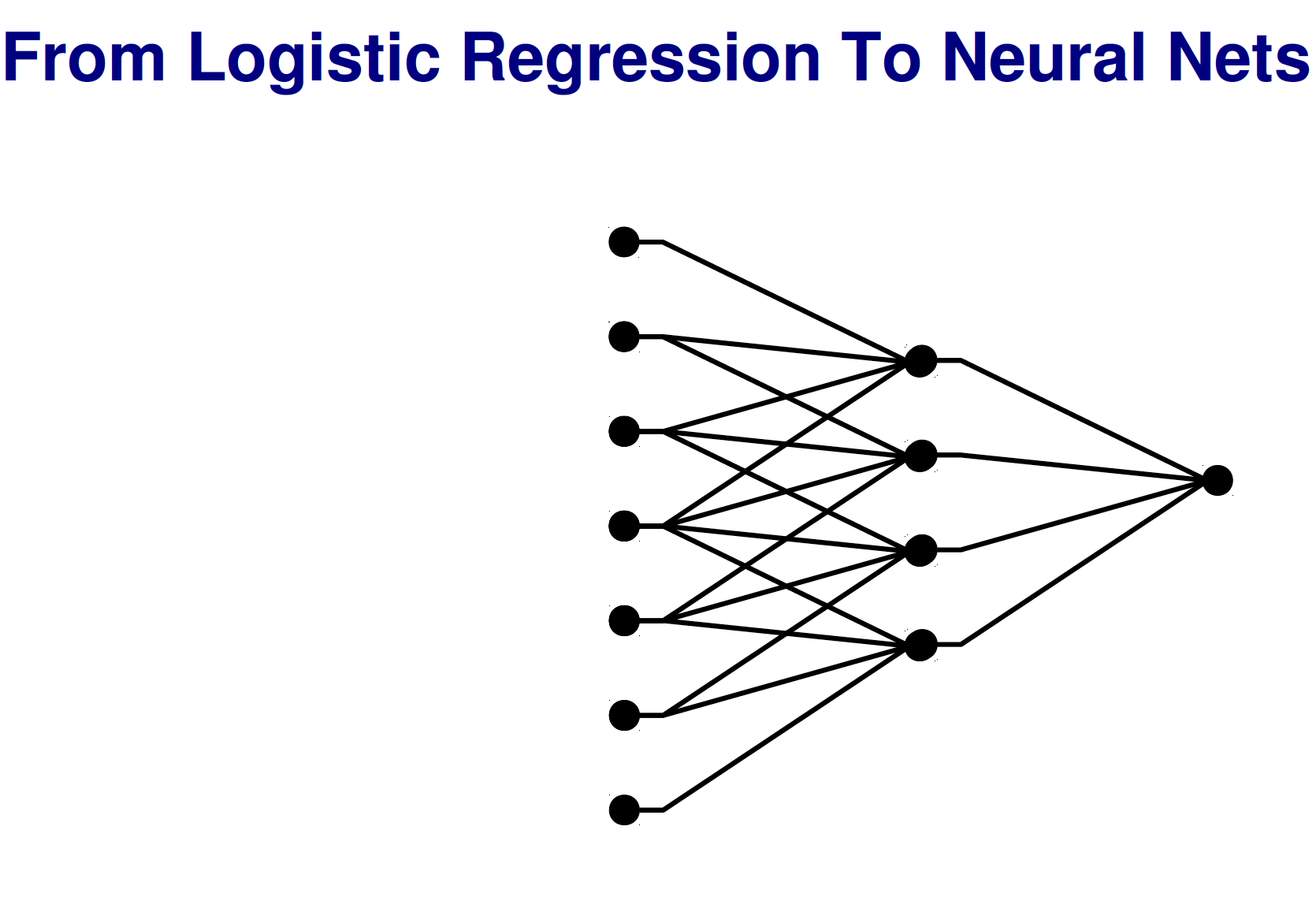 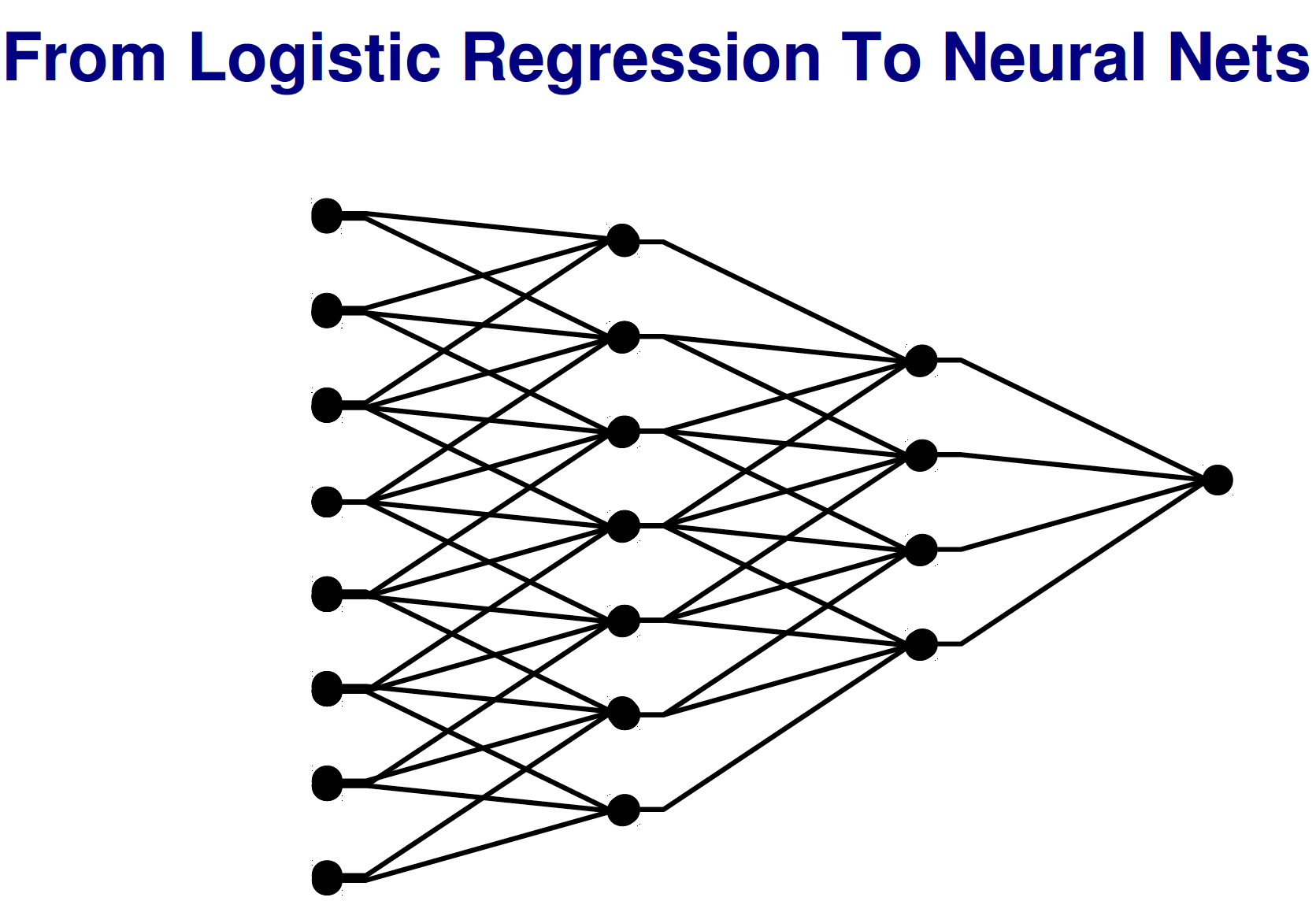 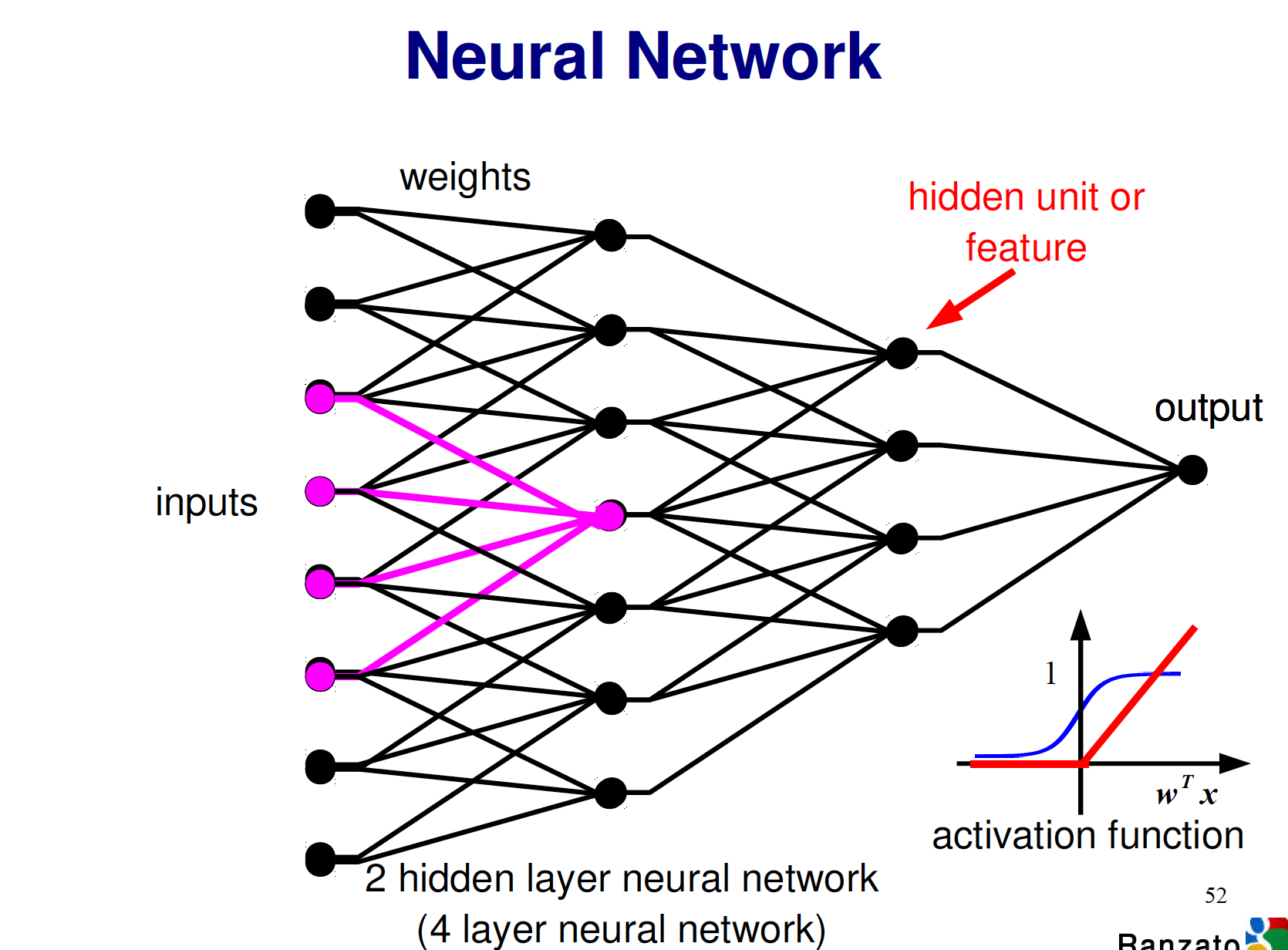 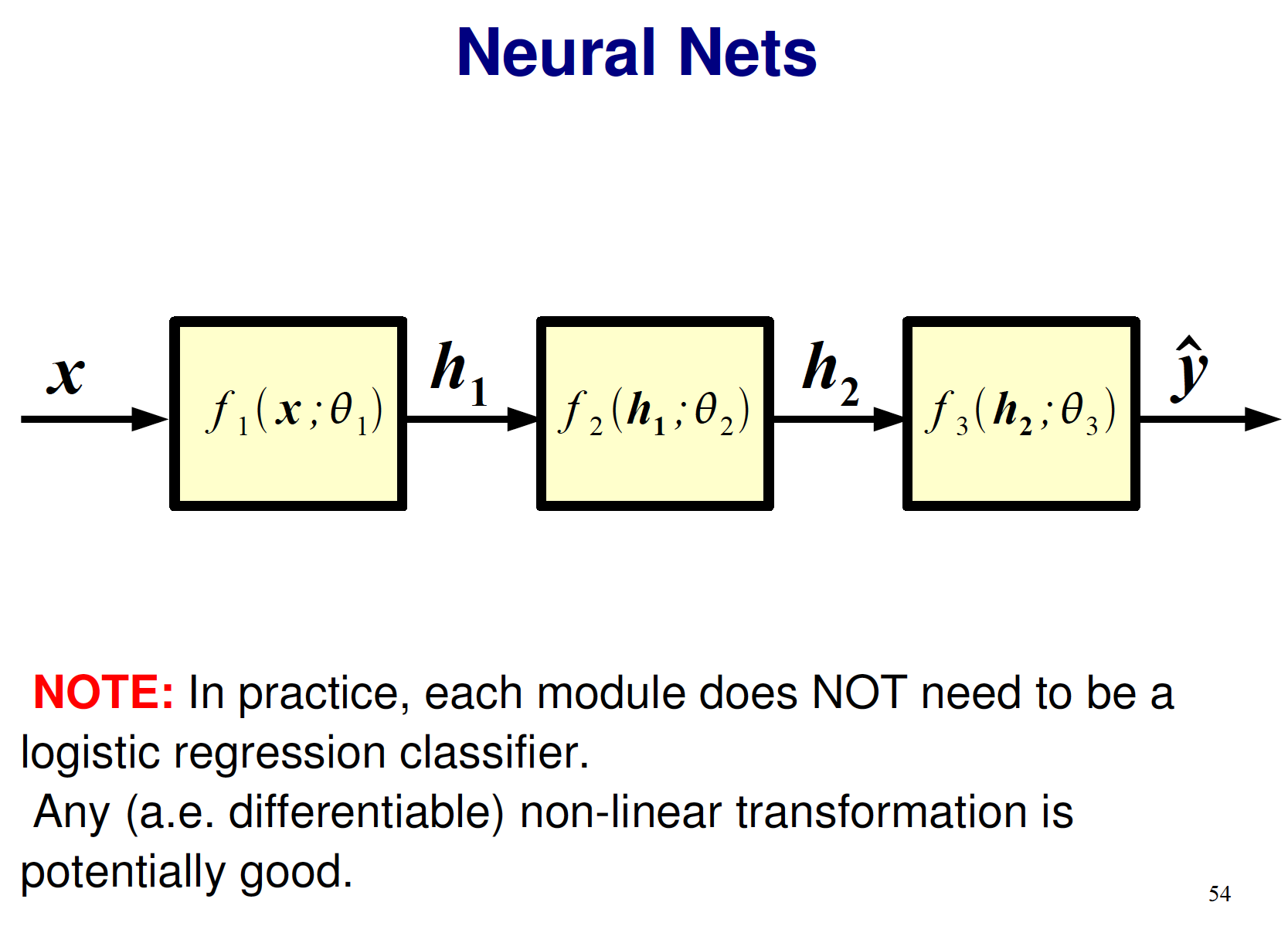 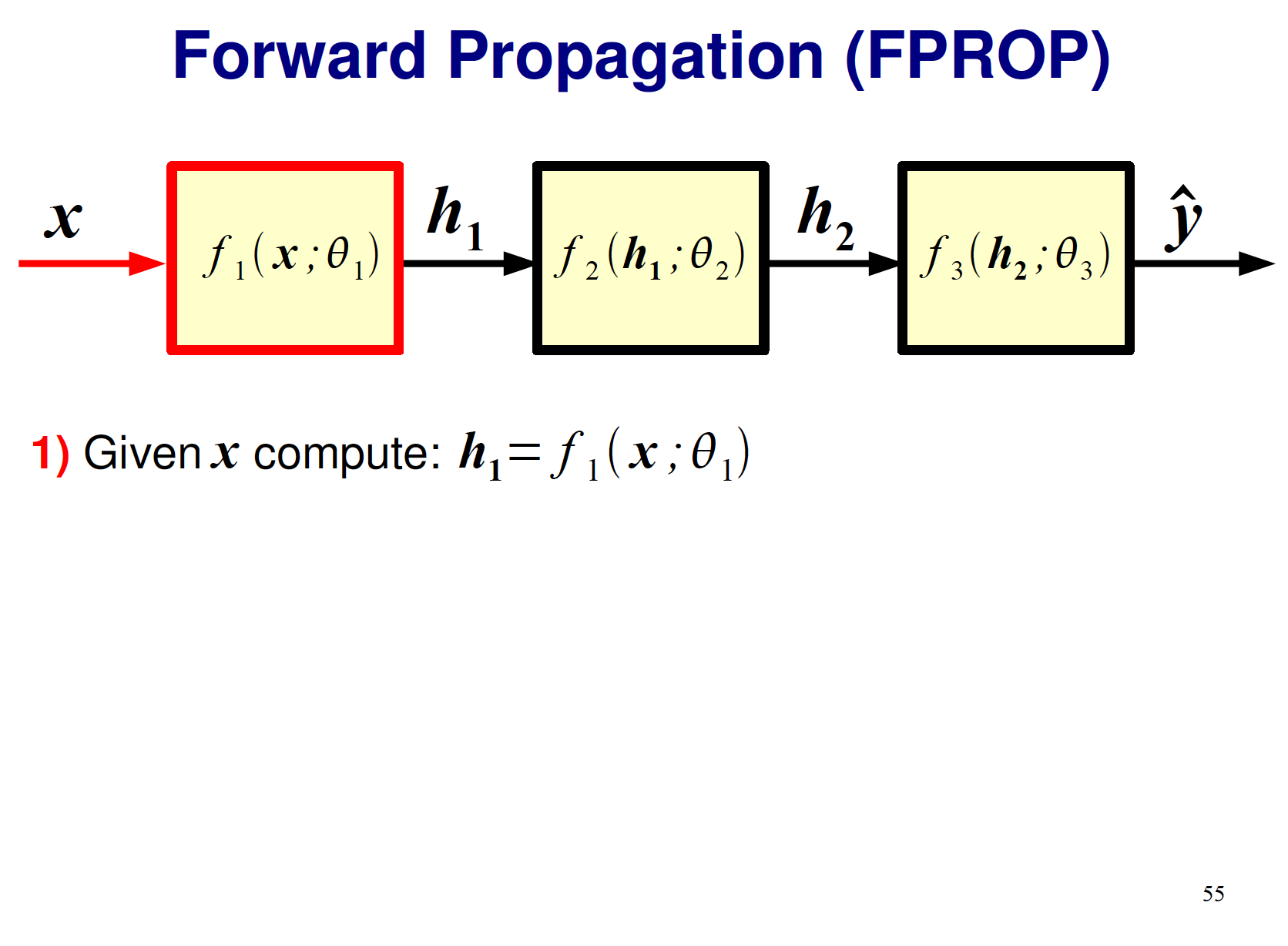 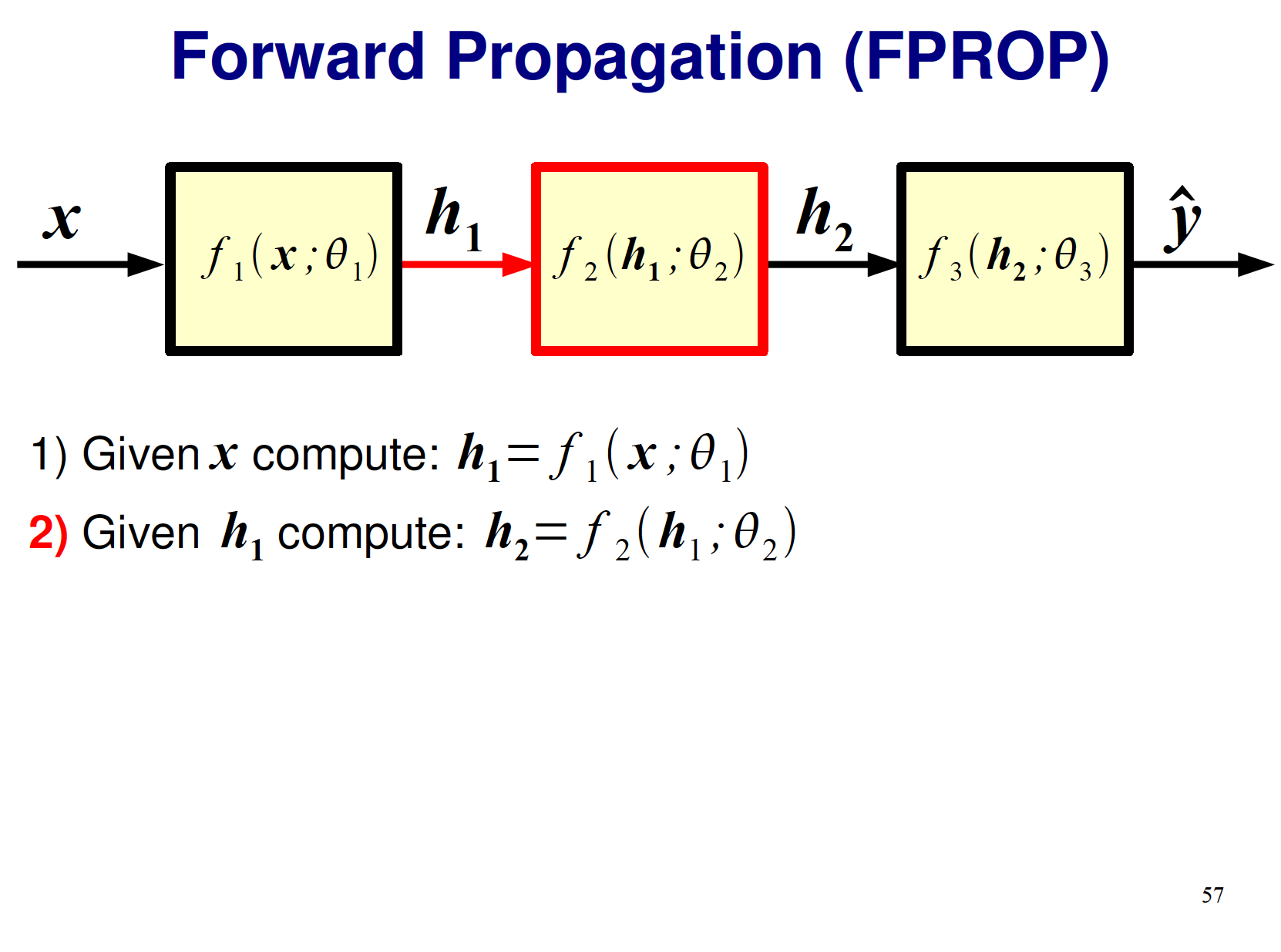 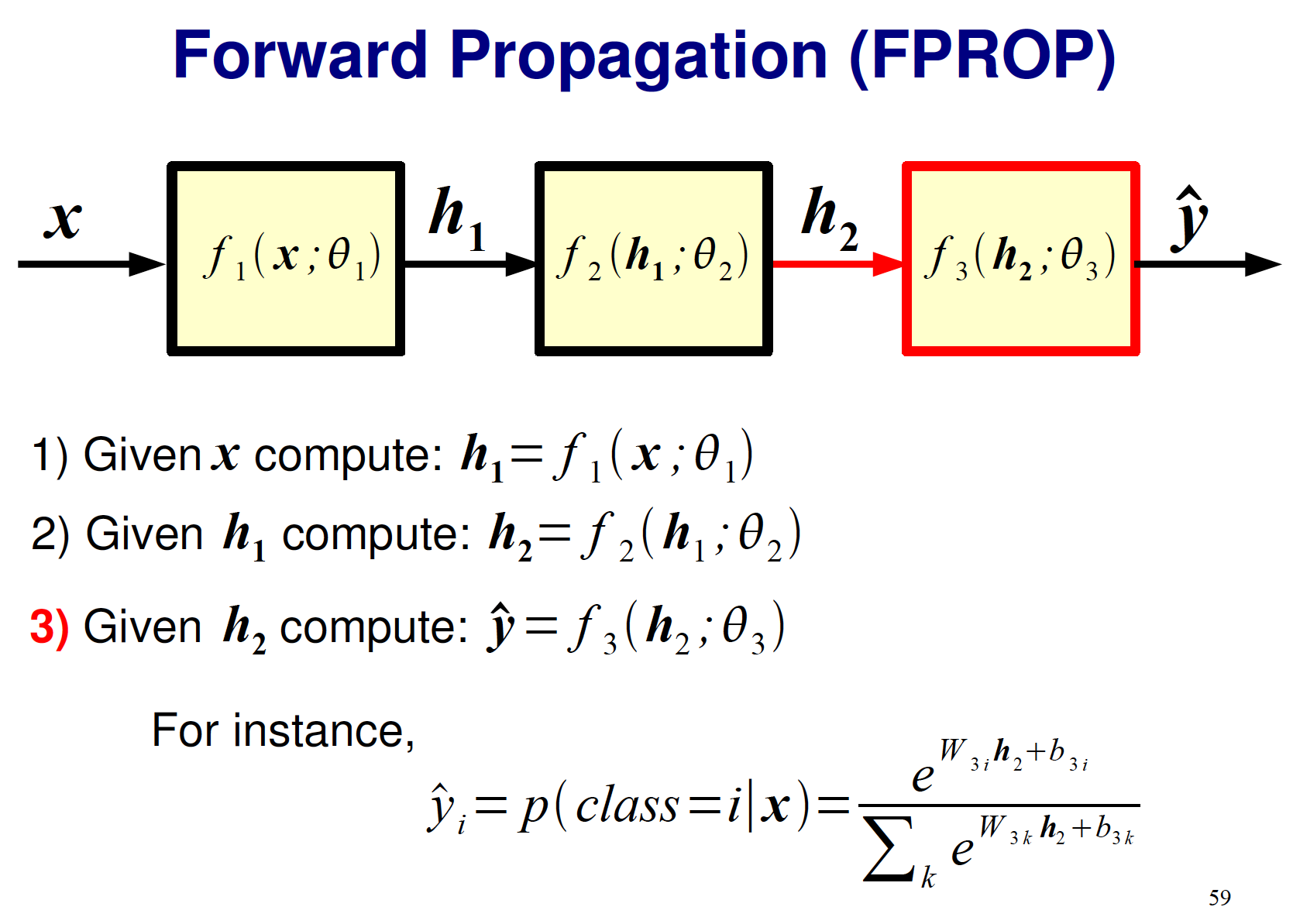 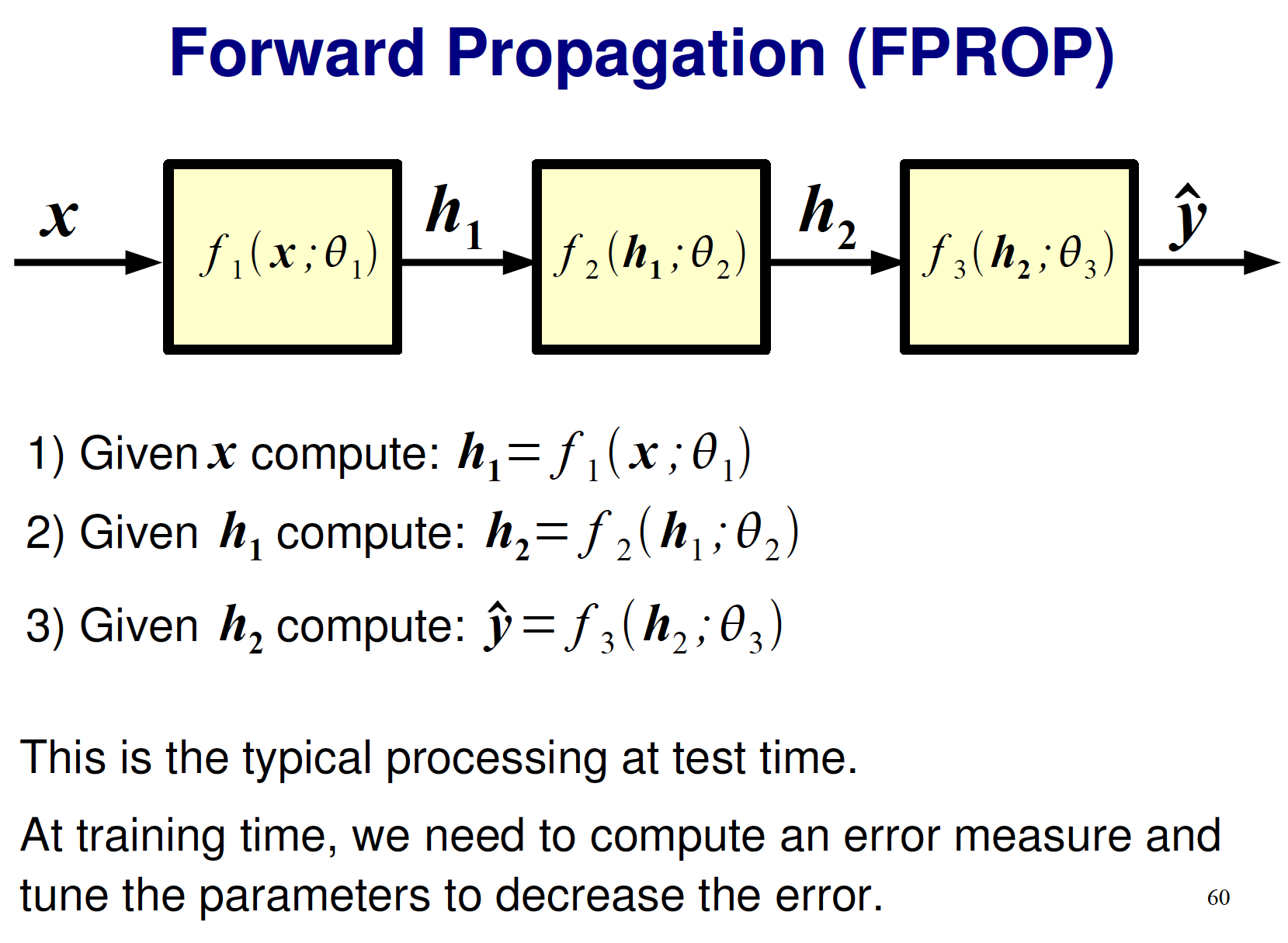 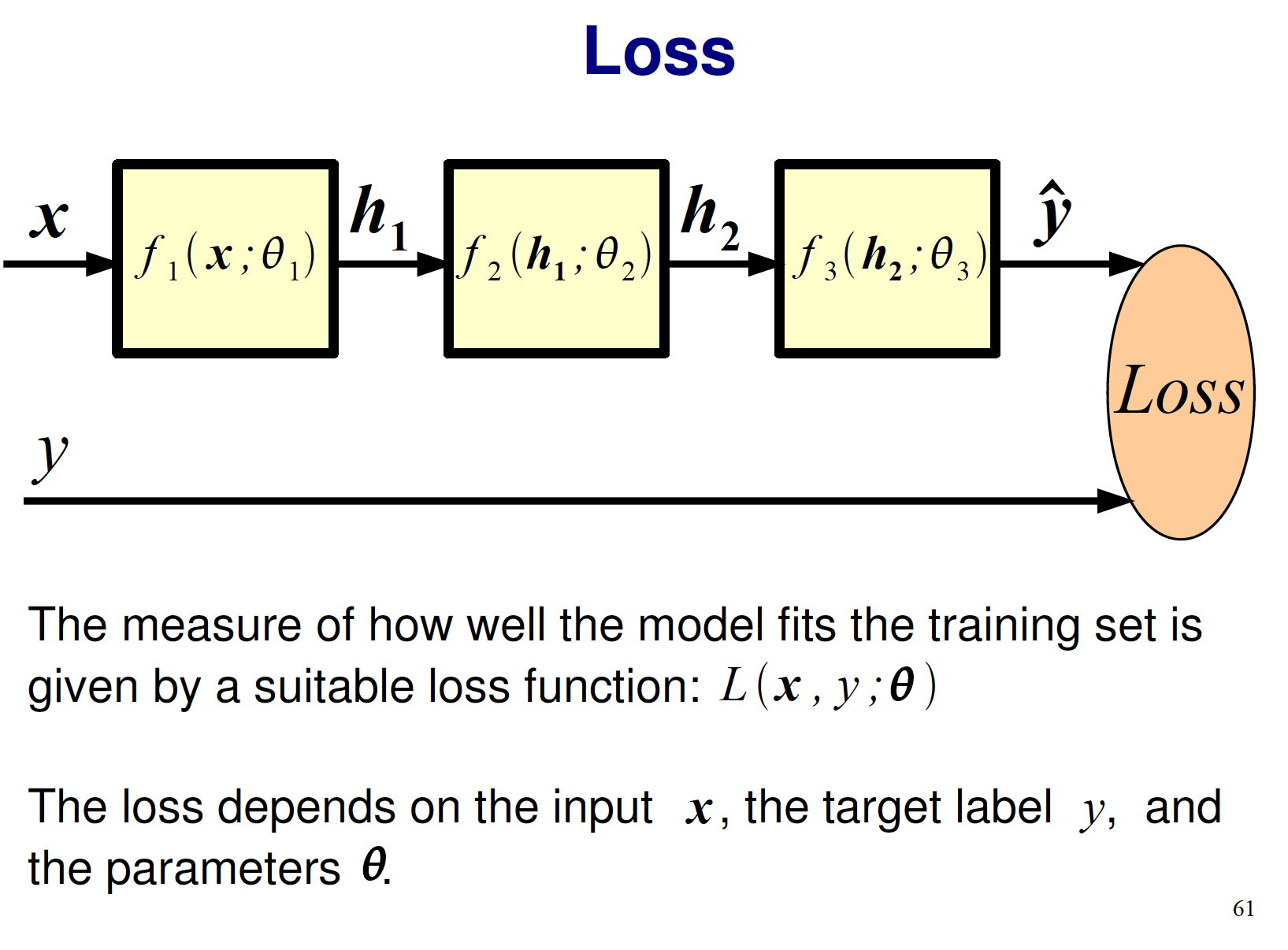 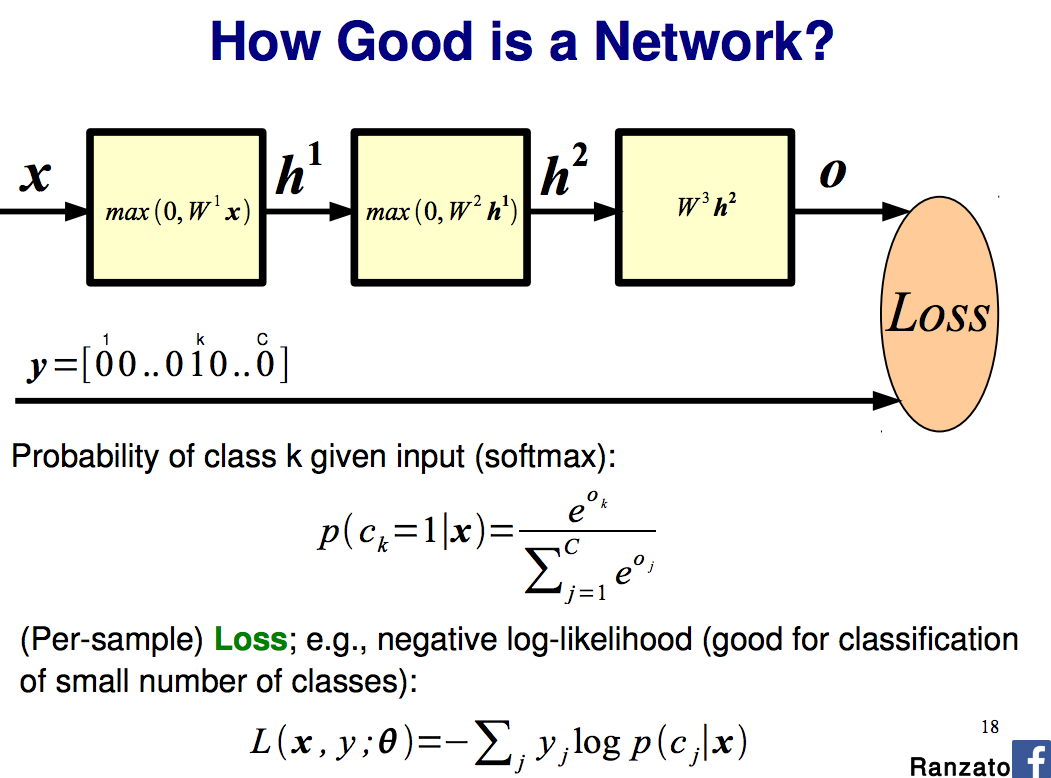 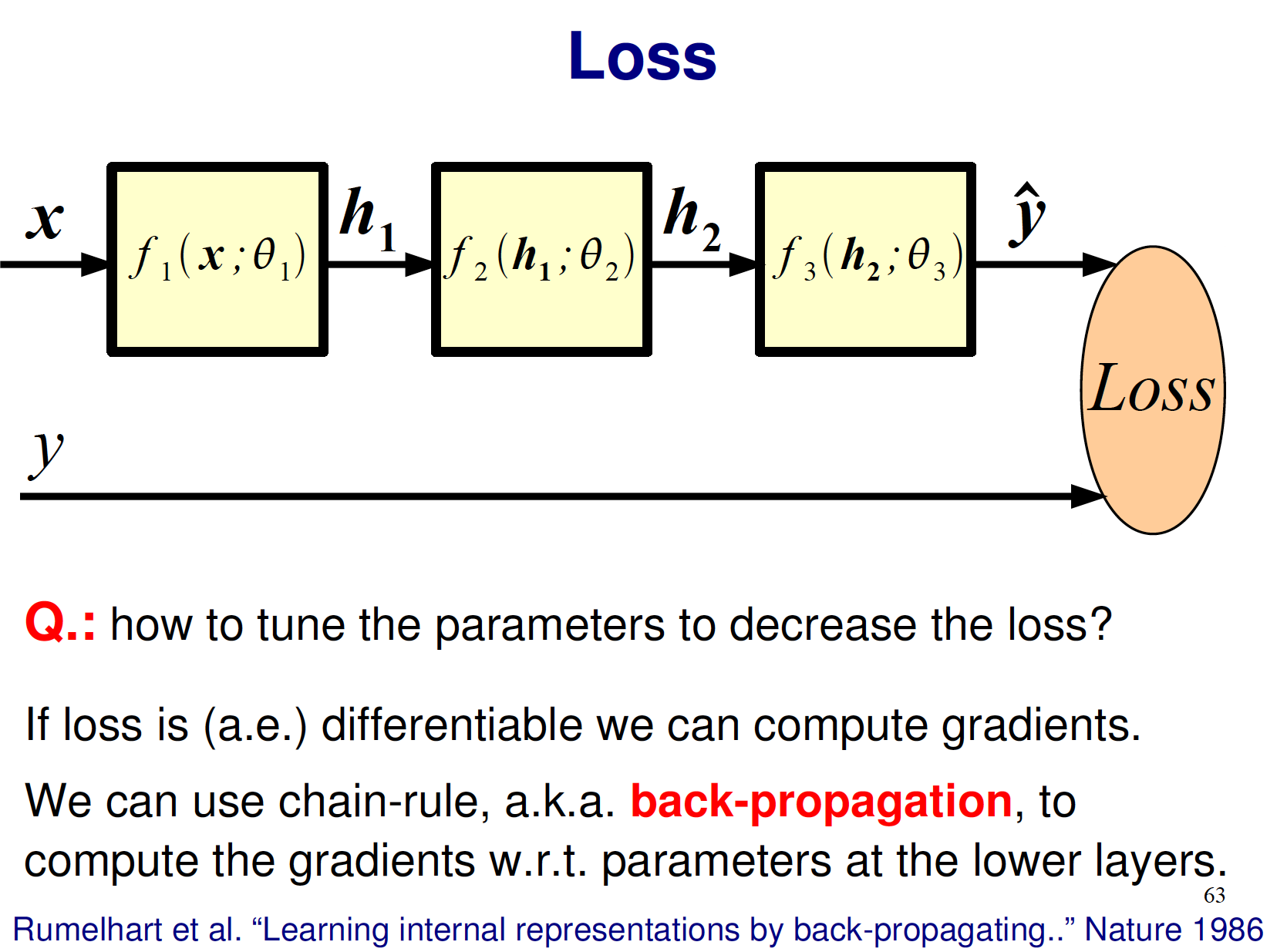 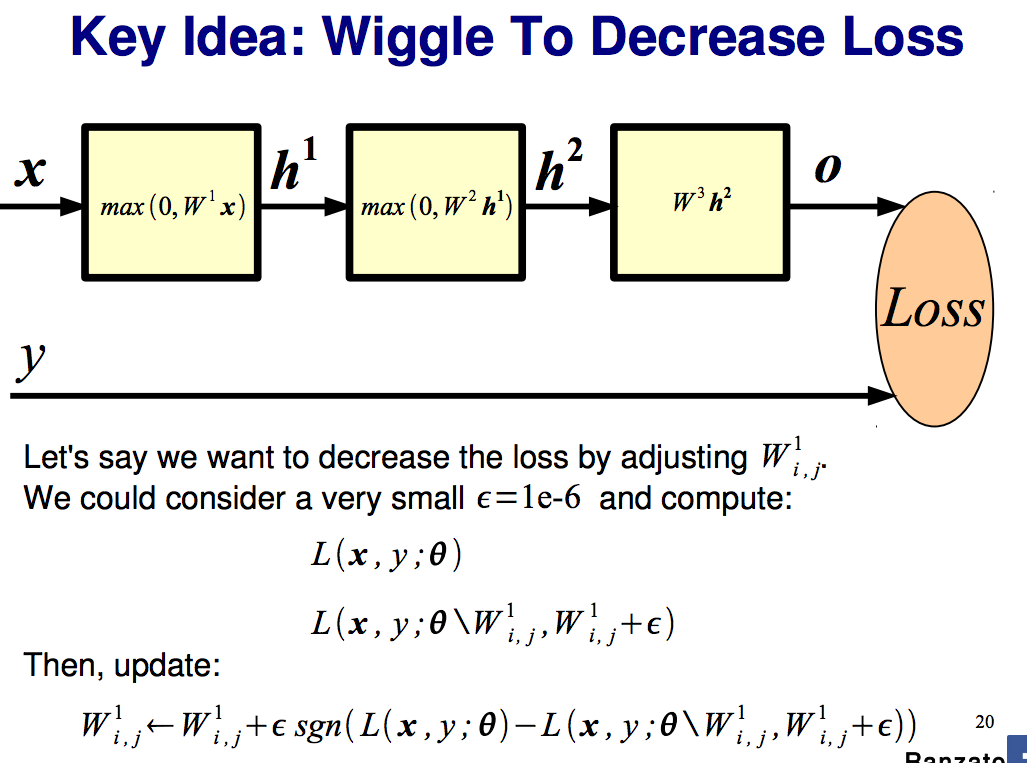 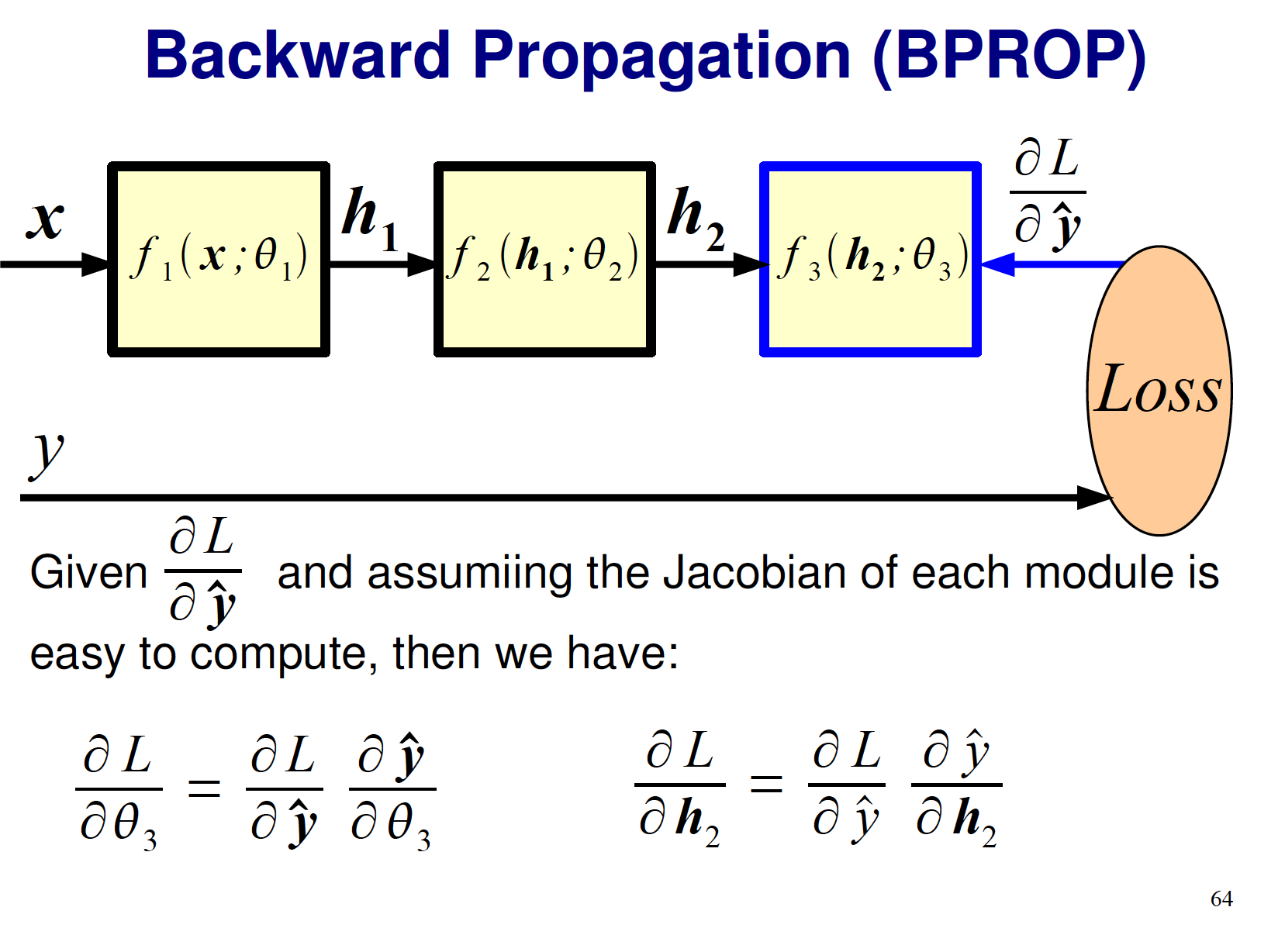 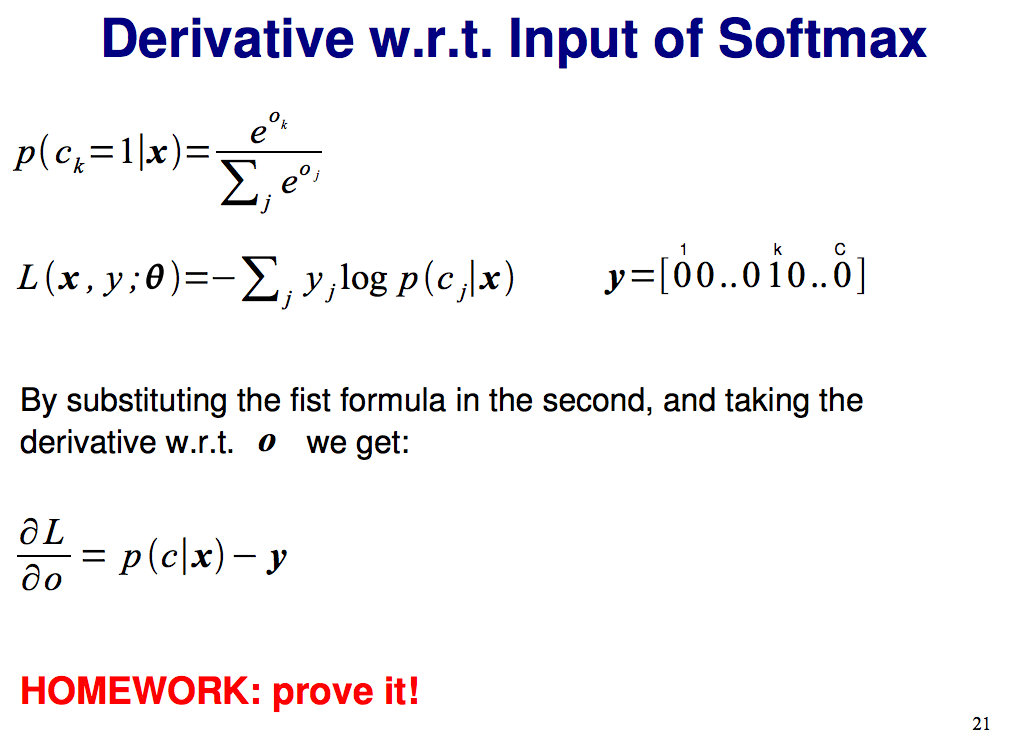 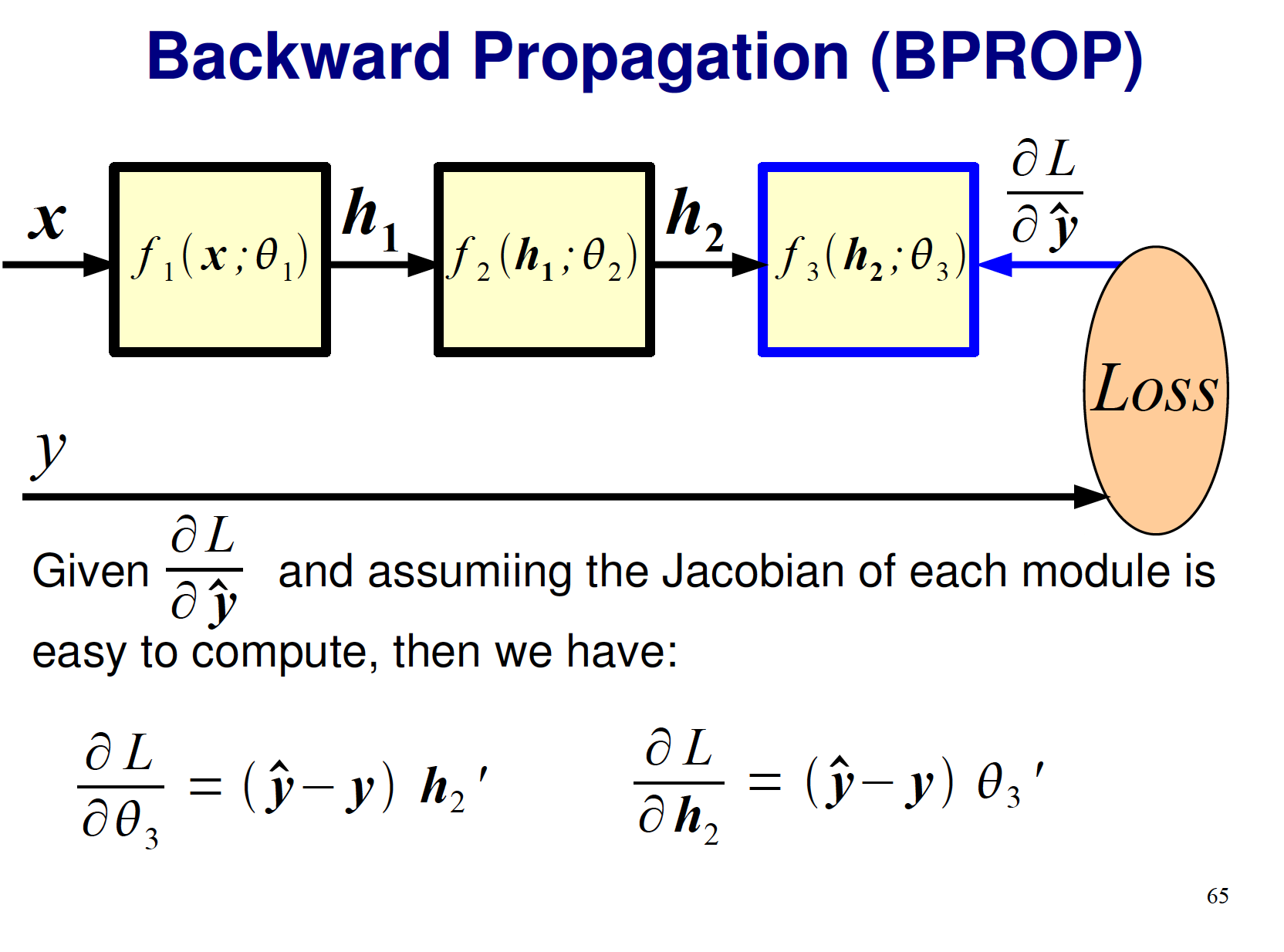 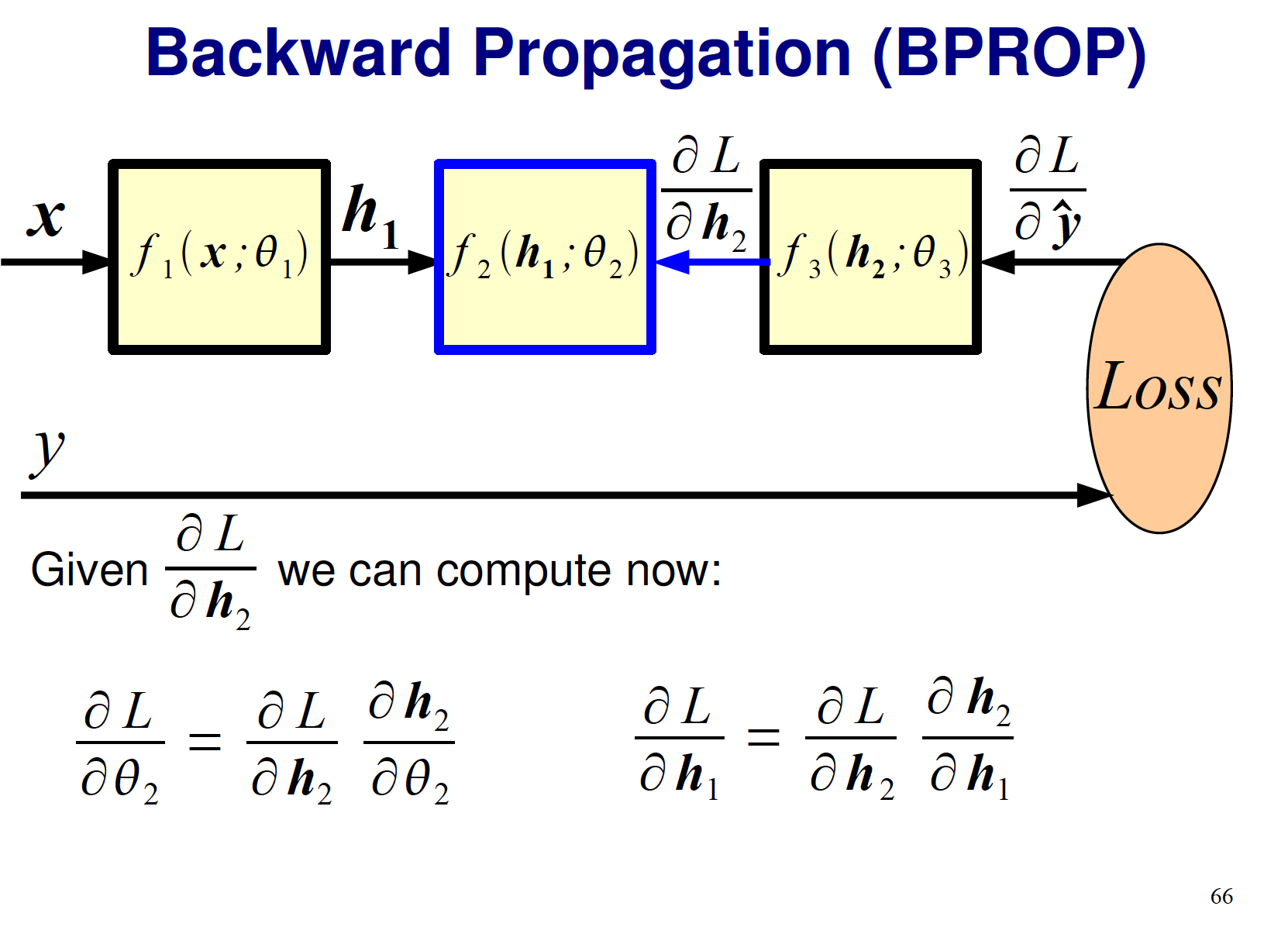 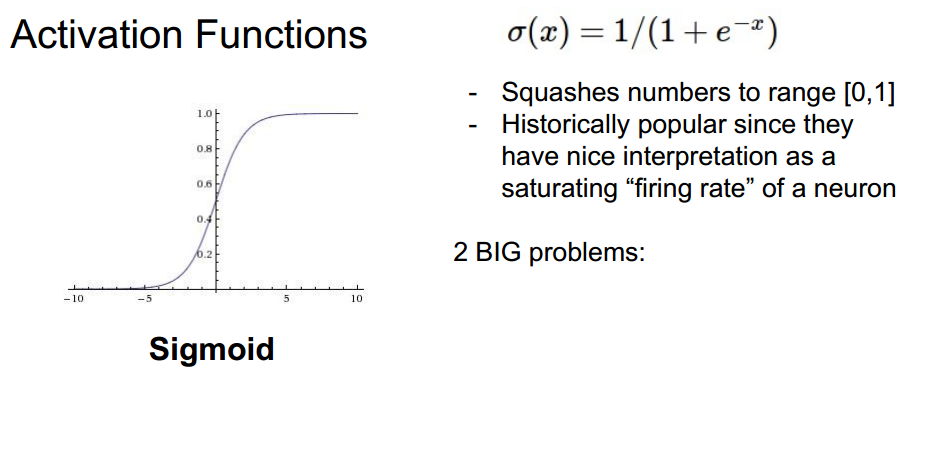 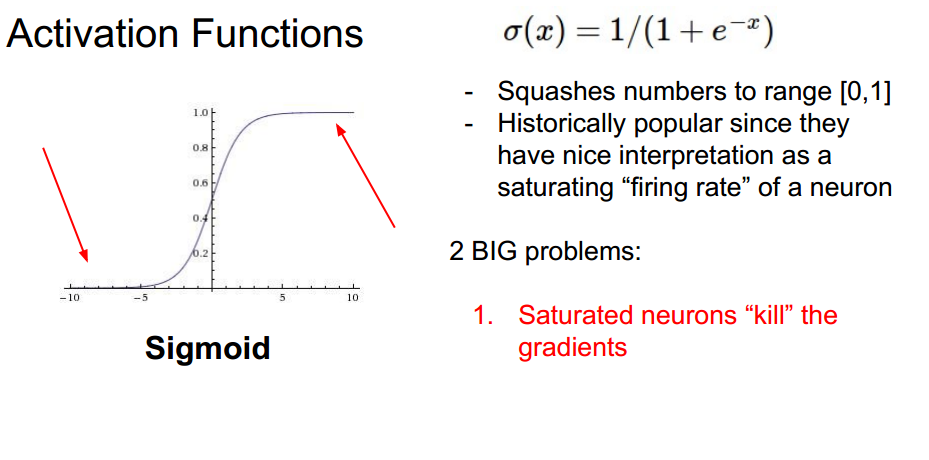 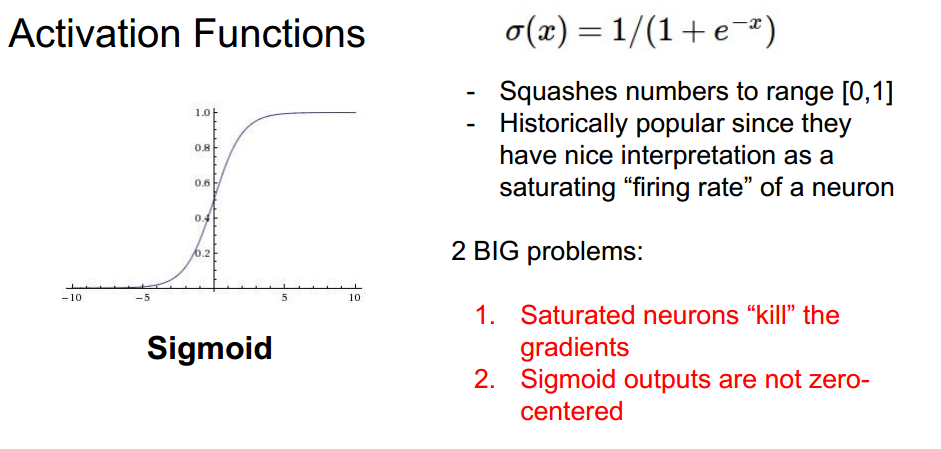 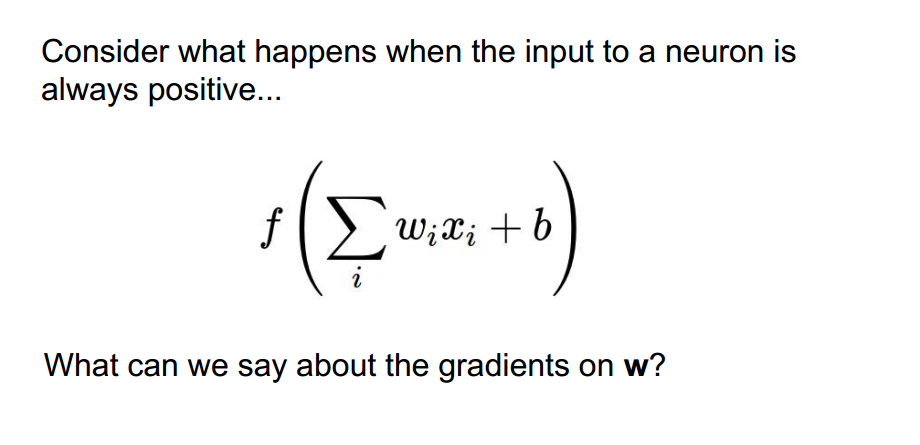 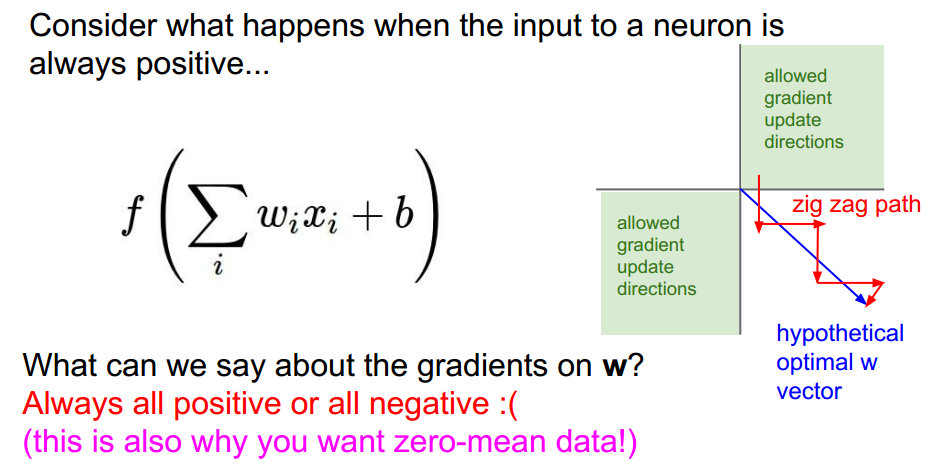 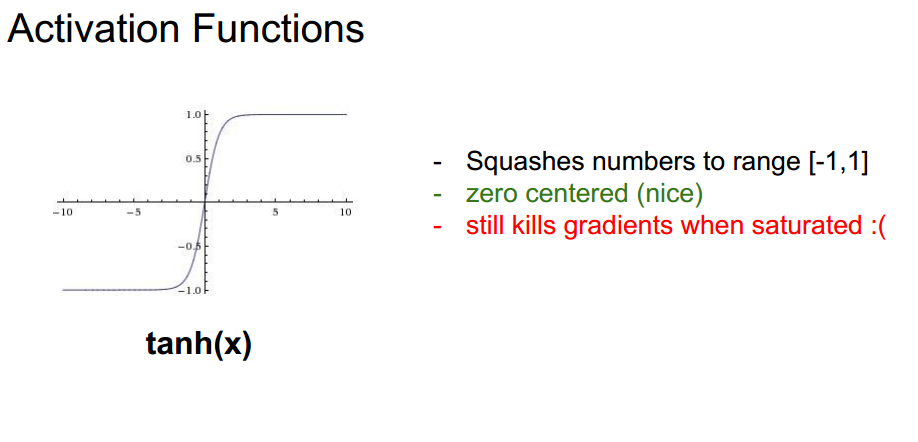 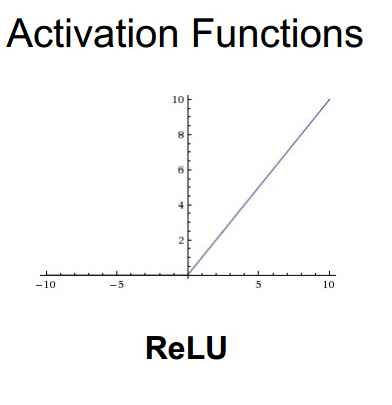 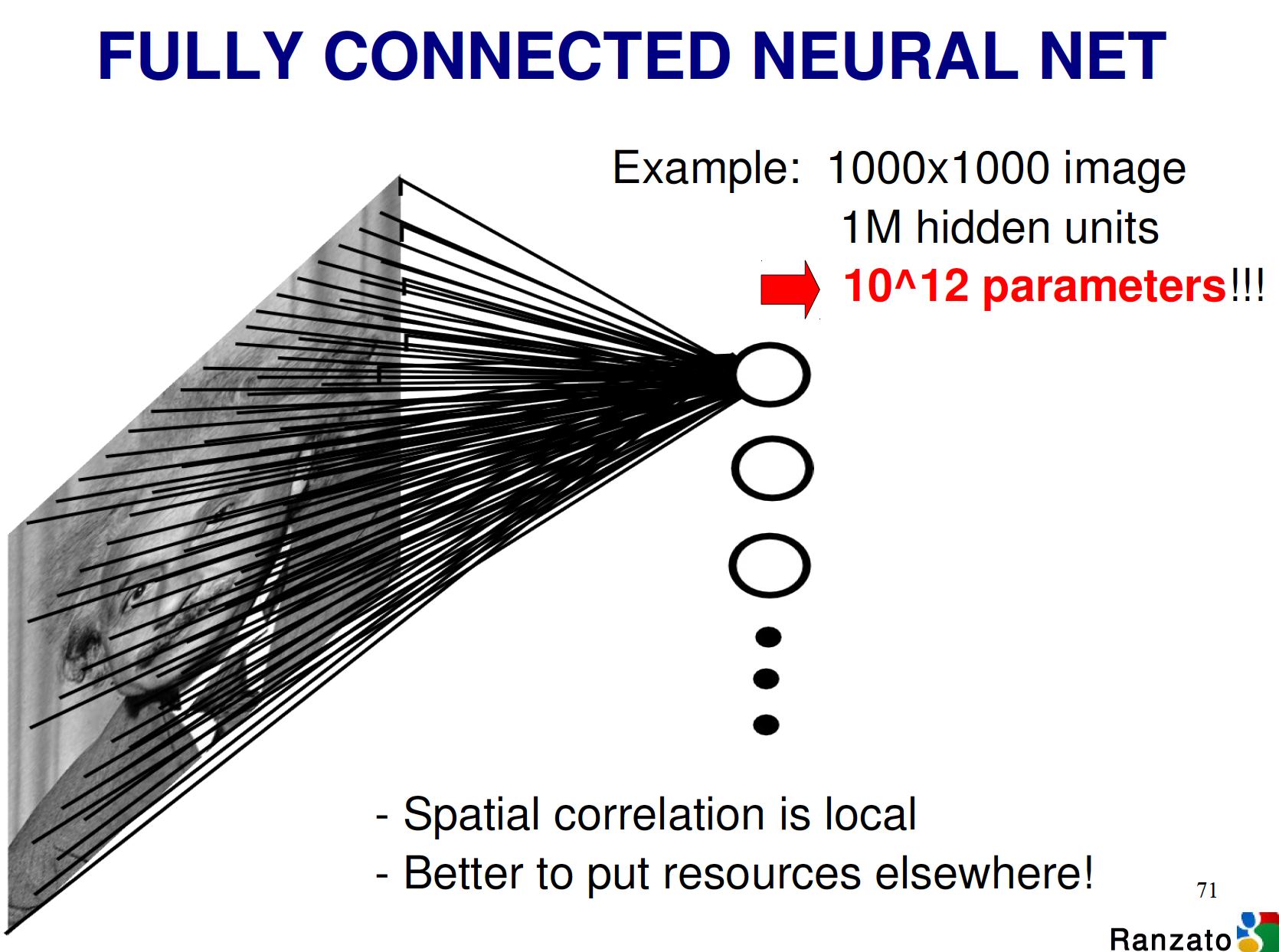 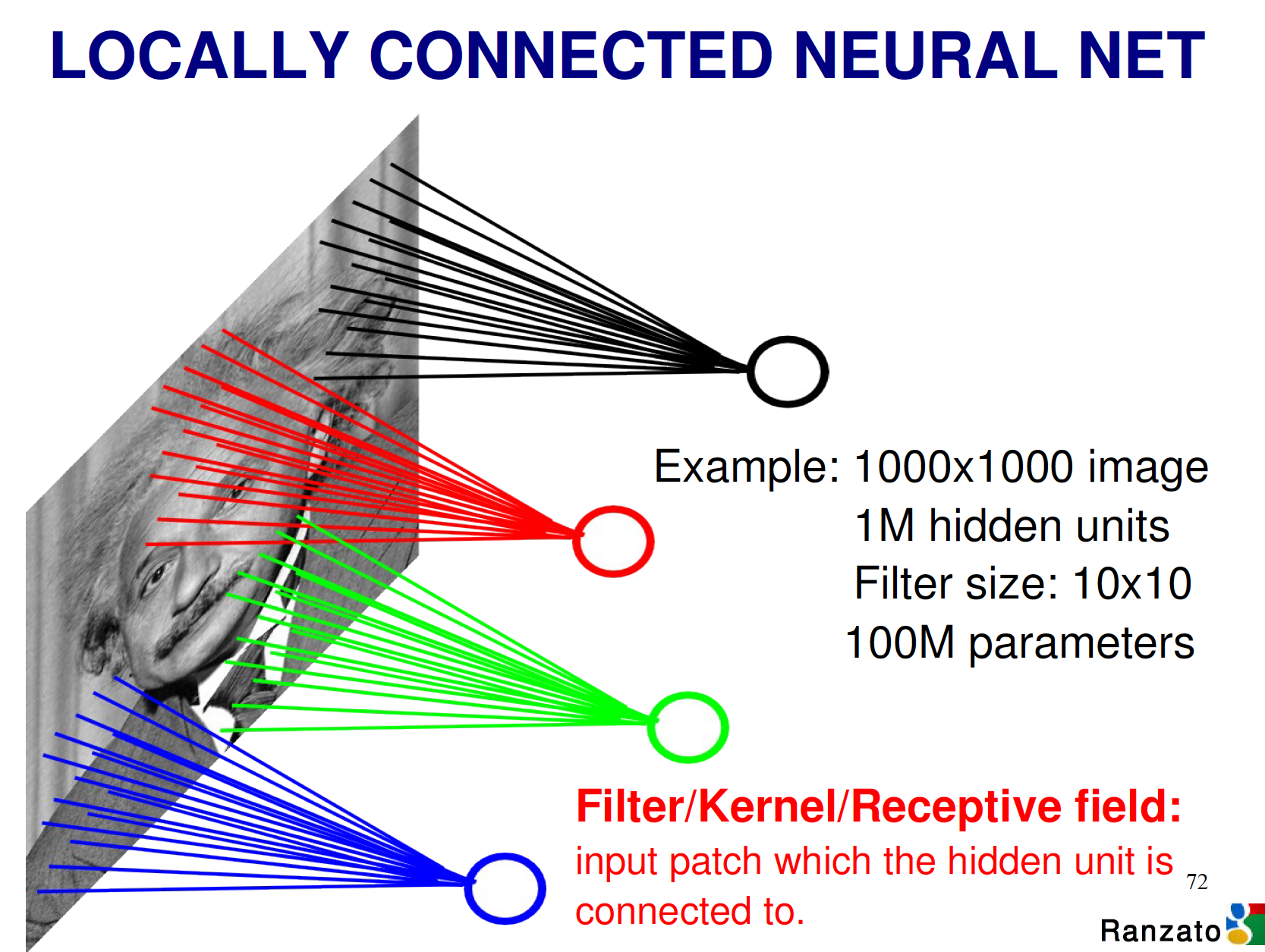 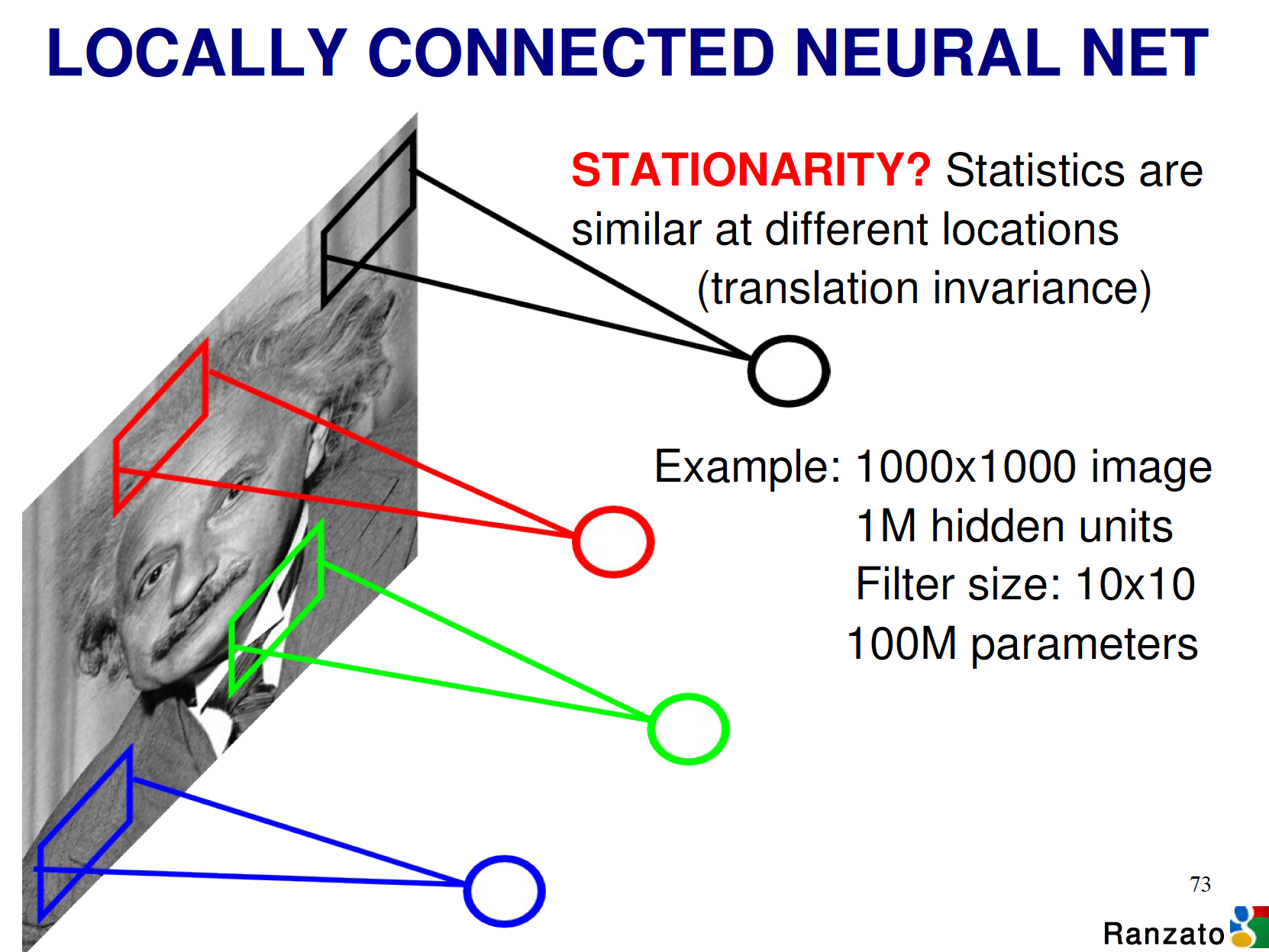 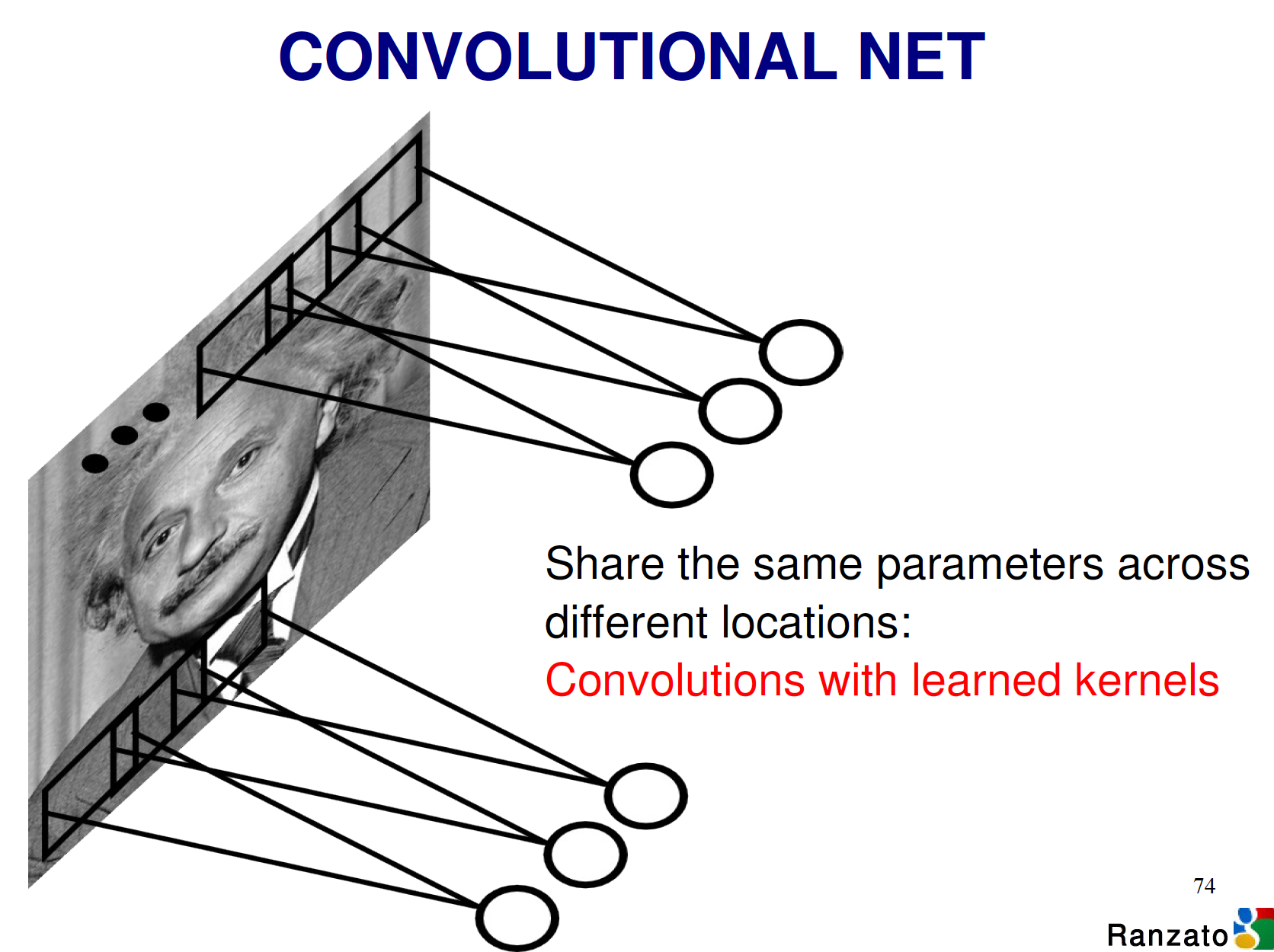 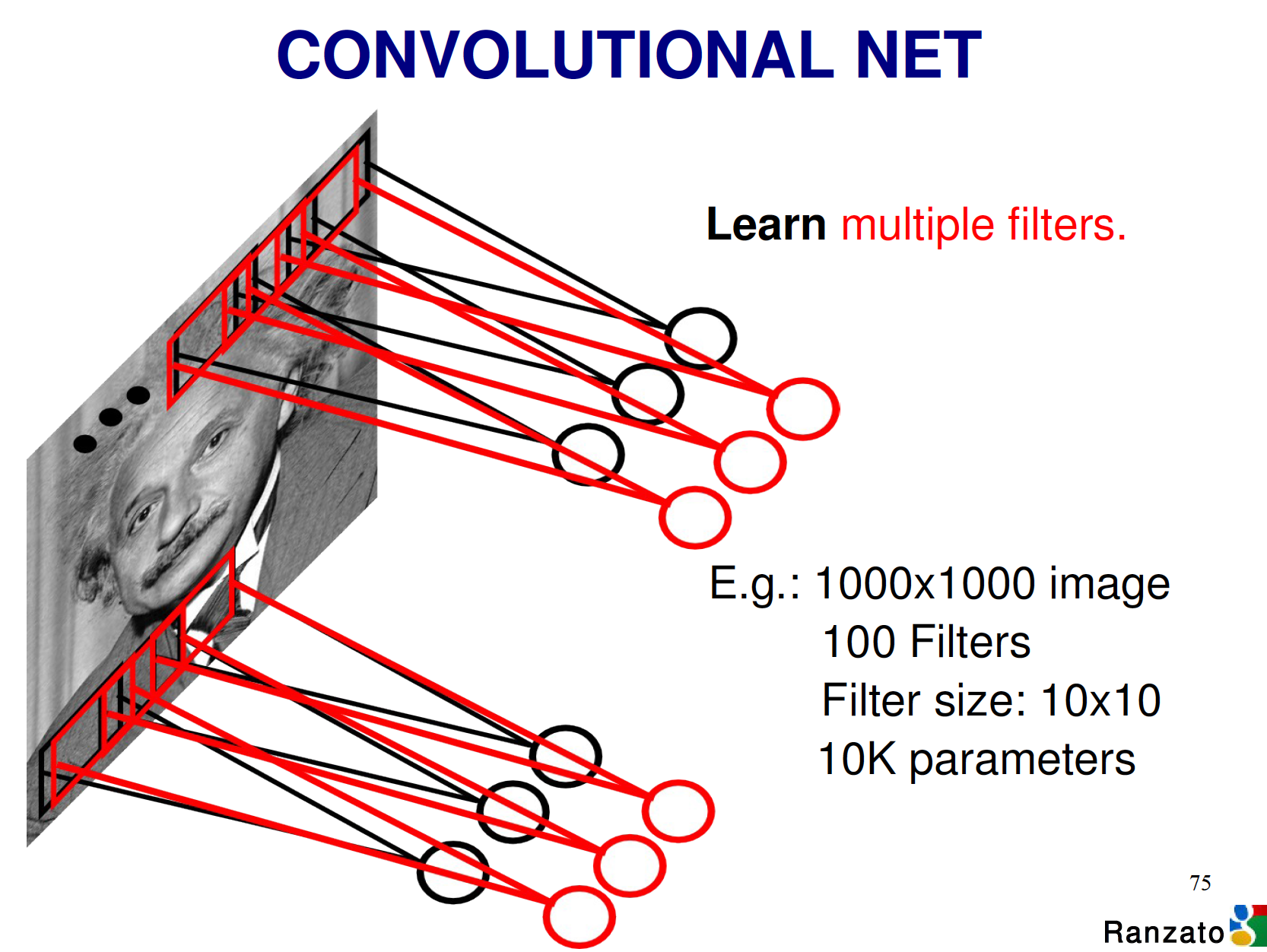 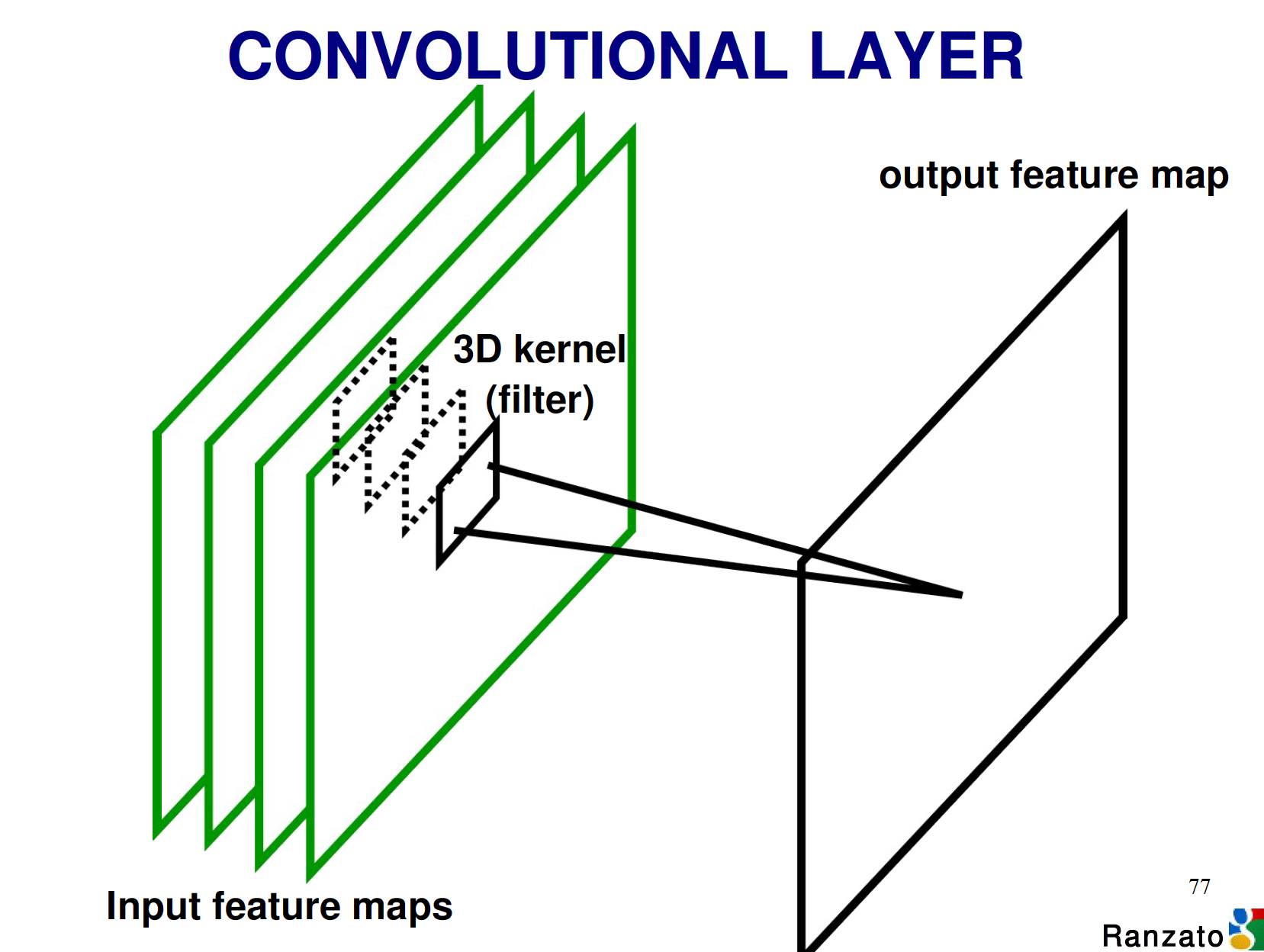 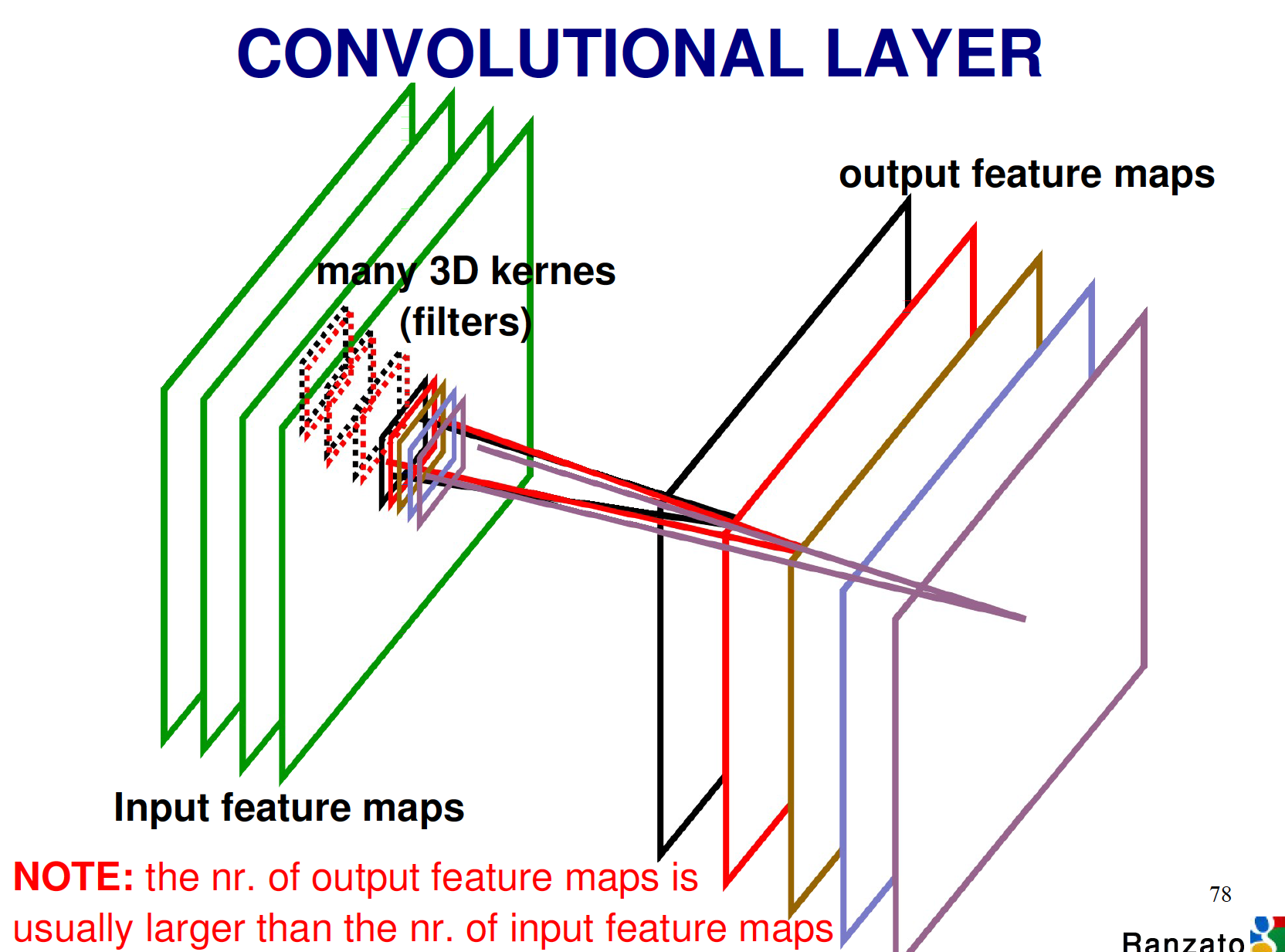 Special Layers
Pooling

Contrast Normalization (No More Used It Seems)
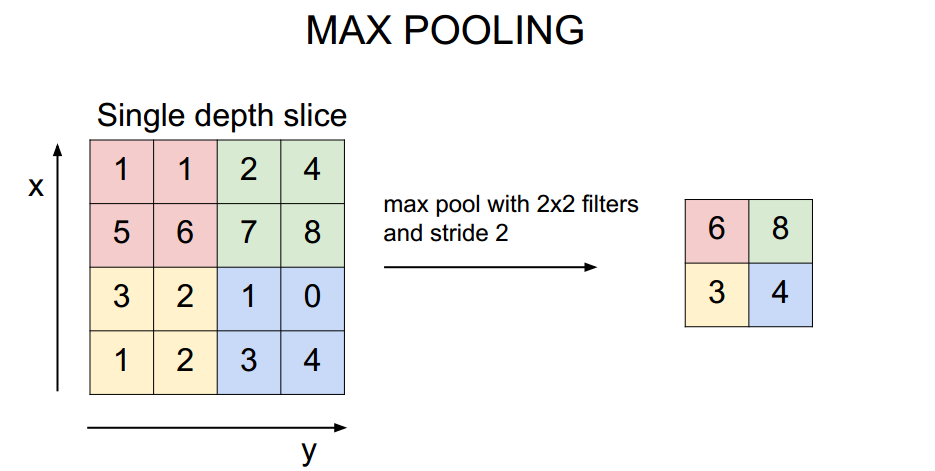